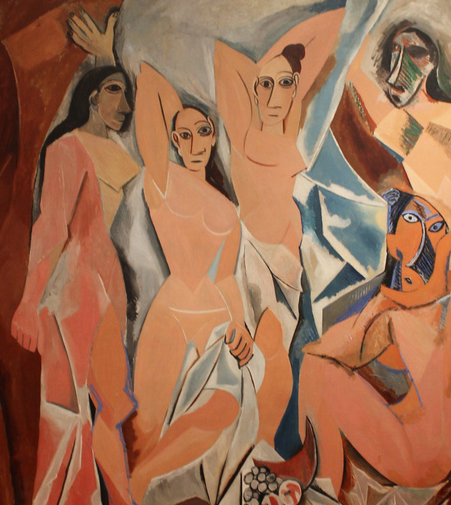 Art AppreciationWeek 1 — The Visual World
ARTS 1301 Art Appreciation
Art Appreciation Instructor: Professor James S. Cost, MFA ArtCel Phone: (806) 206-0099Email: jscost@actx.eduPersonal web site: www.stevencost.com
Question: What do you wish to achieve in Art Appreciation? Two questions that are often asked comes from just about everyone, and especially educational institutions such as this one:What is Art? What is it good for?
Question: What do you  wish to achieve in Art Appreciation? How will you use your new knowledge in the future?
What problems can we try to solve in the course?We won’t be making art in the class, but we will learn how art is made. We will use our textbook, other books, the instructor’s lectures and our shared art experiences. Also we will view many videos. We will look at art in the Amarillo Museum of Art, which is on campus.
What problems can we try to solve in the course?What would we do? What if ART was damaged, such as the incident when a person knocked off part of Michaelangelo’s Pieta statue with a hammer?  Or partially destroyed, such as the recent fire in the Notre Dame Cathedral in Paris, France? What if ART was being stollen, such as by the Nazis in World War II?
Many of us in the class have seen art in special places. You may come from another city or country, or have traveled. Would you be willing to share what art, monuments, architecture, and more — that your have seen from your own experience?Do you have photos or videos?What other learning methods should we use in our class?
Take A look at Our Visual World.
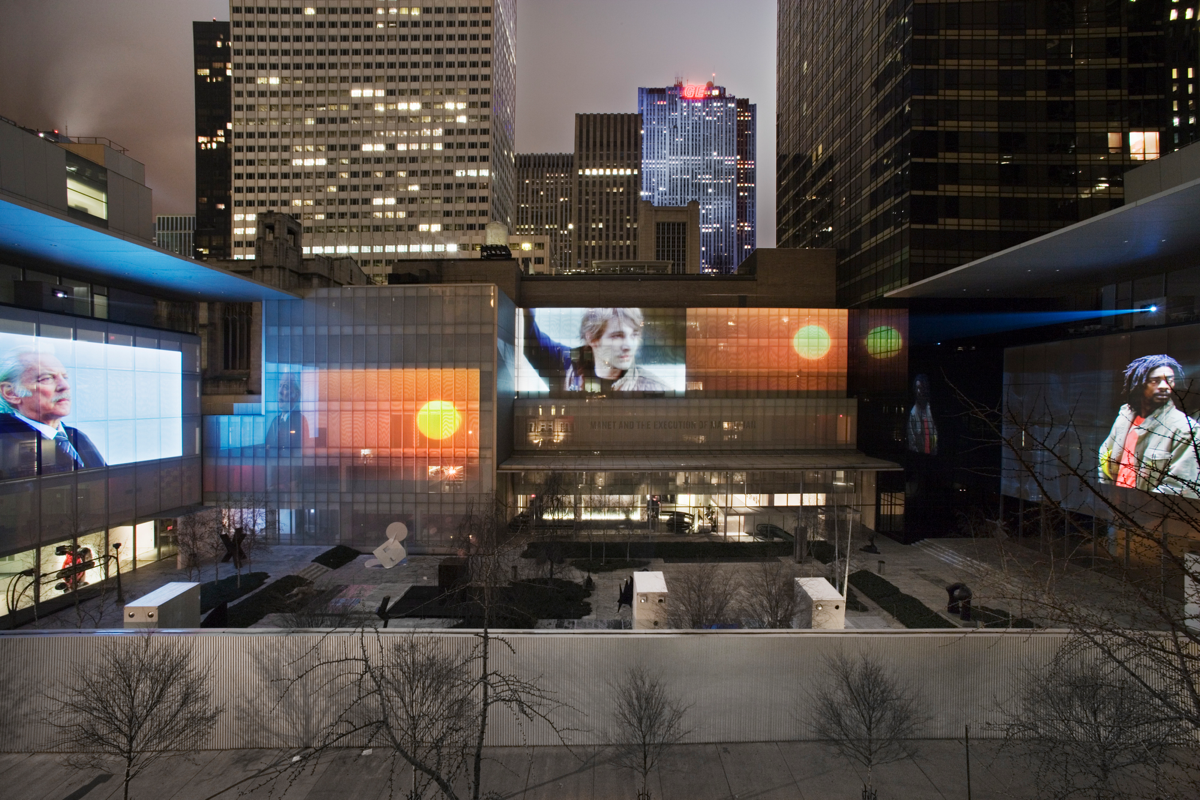 Click on image for video
Doug Aitkens, Sleepwalkers, Museum of Modern Art 2007 New York City
Question: What is the purpose of Doug Aitken’s installation Sleepwalkers?Why is it being projected on the outside walls of the New York Museum of Modern Art ?From where does the money come?Why would big money be spent on this?
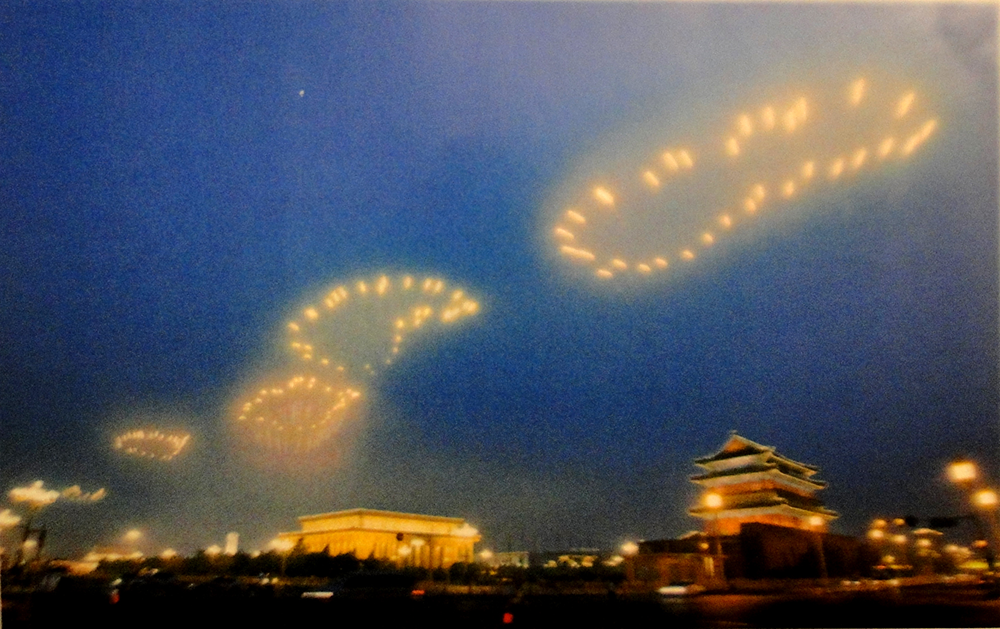 Click on image for Video
Cai Guo-Qiang, Footprints of History: Fireworks Project for the Opening Ceremony of the 2008 Beijing Olympic Games
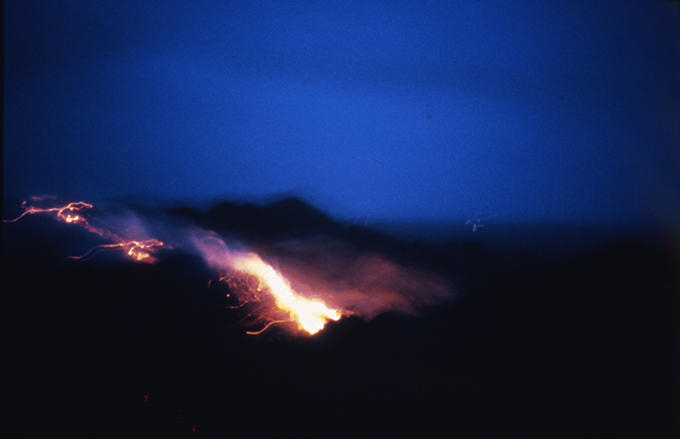 Click on image for video
Cai Guo-Qiang, Project to extend the Great Wall of China
Gobi Desert, February 27, 1993
How we see and process art.
In the process of seeing art, the act is not just a direct recording of the reality. Seeing is both a physical and psychological process. Physically, visual processing can be divided into three steps. They are: reception —> extraction —> inference
RECEPTON:  light enters the eye — seeing with nervous system. EXTRACTION: sensors in the retina edit the light.INFERENCE: visual cortex processes the information the retina sends it.
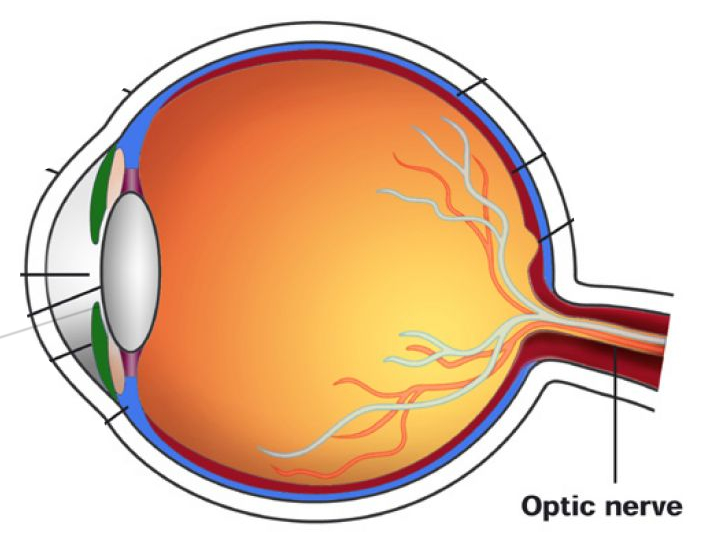 Richard Hass
Trompe-l’oeil illusion painting on the exterior of the Oregon Historical Society Headquarters.

In this case, the purpose is to recreate the architecture by painting and illusion on the building, without rebuiilding or modifying the structure.
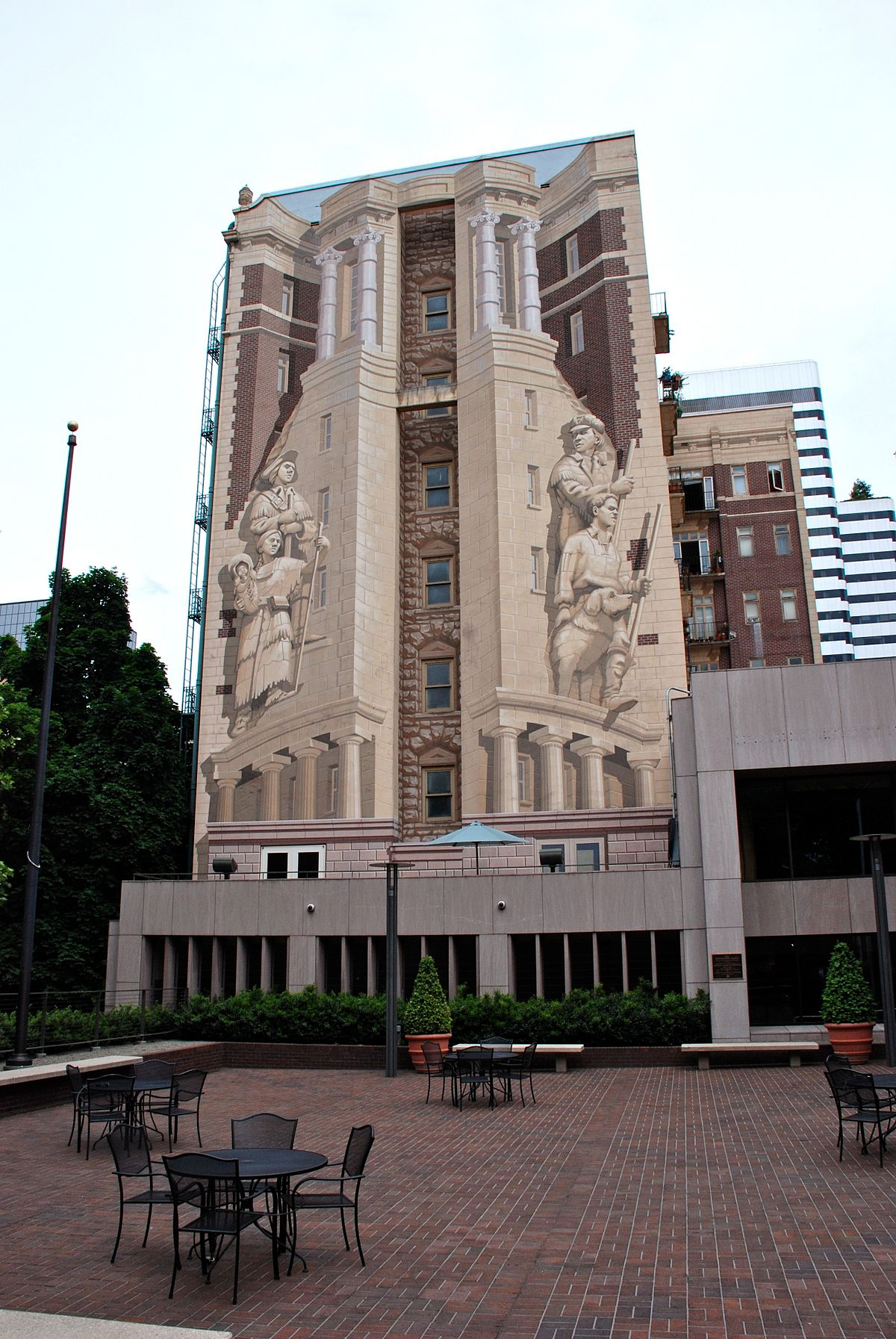 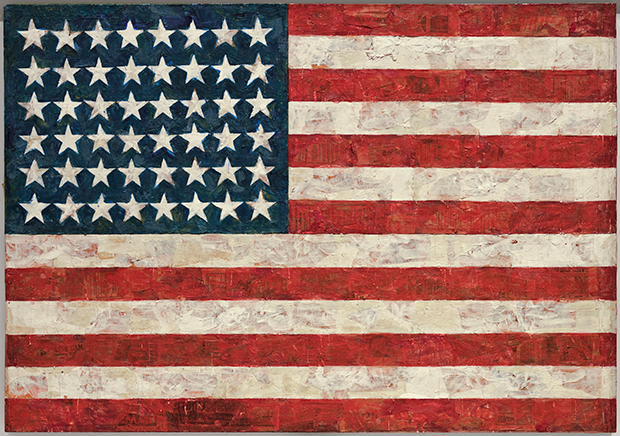 Using “active seeing ” Jasper Johns uses the image of the American Flag to see in a new way, filtering our perception through history, fears, prejudices, emotions, and beliefs.
The Elements of Design are with what we design and make art:
ShapeTonal ValueLineTextureColor
Composition is another word for Design. Composition is accomplished by applying the Principles of Design:
Emphasis
Contrast
Balance
Directon
Variety
Rhythm
Movement
Harmony
All people are or can be creative, but not all people possess the energy, ingenuity, and courage of conviction that are required to make art.
While differing from culture to culture and from time to time, the term, “Aesthetic,” refers to our sense ofthe beautiful.
The art term “CONTENT” is used to define what a work of art expresses or means (or suggests to the viewer’s imagination).
When we speak of the “FORM” of a work of art, we mean everything from the materials used to make it, to the way it employs the various formal elements , to the principles — the ways in which those elements are organized into a composition. It is the overall structure of a work of art.
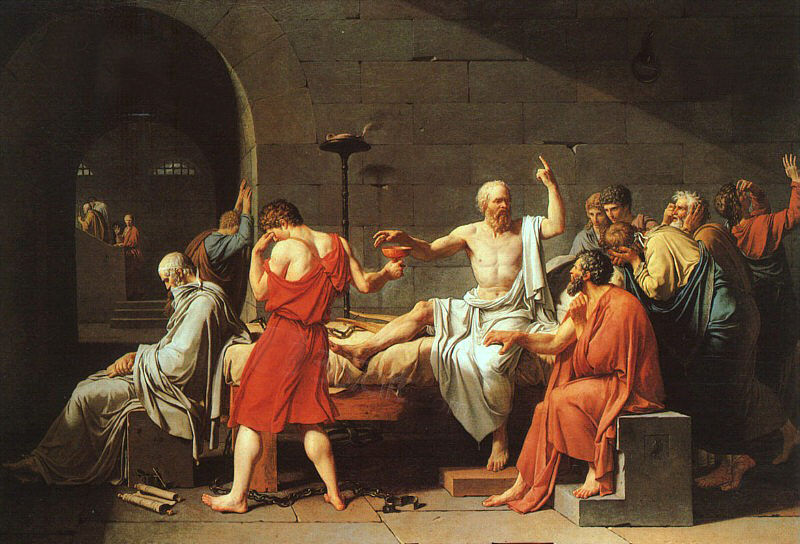 Click on image for video
Discu
Discuss the Form and Content of Jacques Louis David’s The Death of Socrates, 1787
Iconography or “ICON” is the term used when cultural conventions are often carried forward from one generation to the next by means of a system of visual images the meaning of which is widely understood by a given culture?
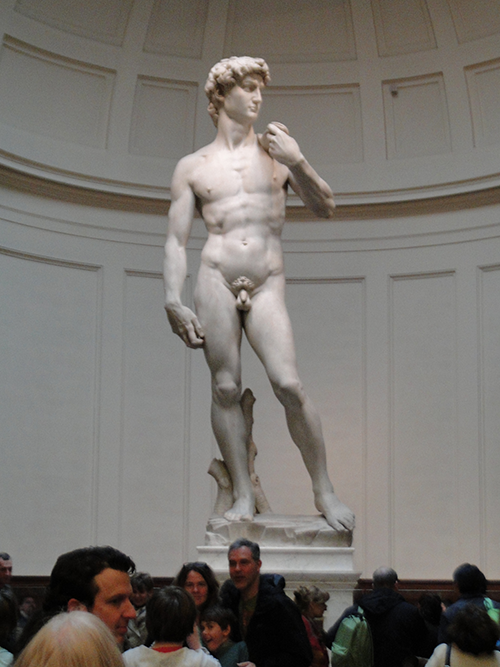 Photo by 
Steven Cost 
Florence, Italy
2015
An ICON of Western European art: David by Michaelangelo Buonarroti, marble, Florence 1504. My students literally wept with emotion when they approached. Why would they do that?
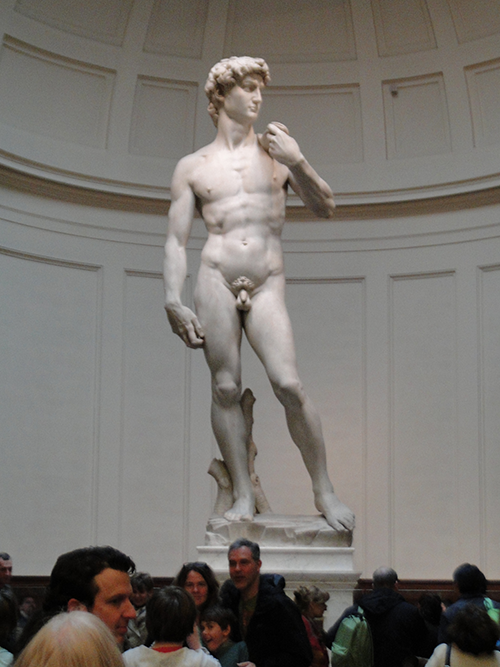 FORM: What are the art arrangements, techniques, and size and other elements and  priciples in David? For instance why are the hands larger than normal?
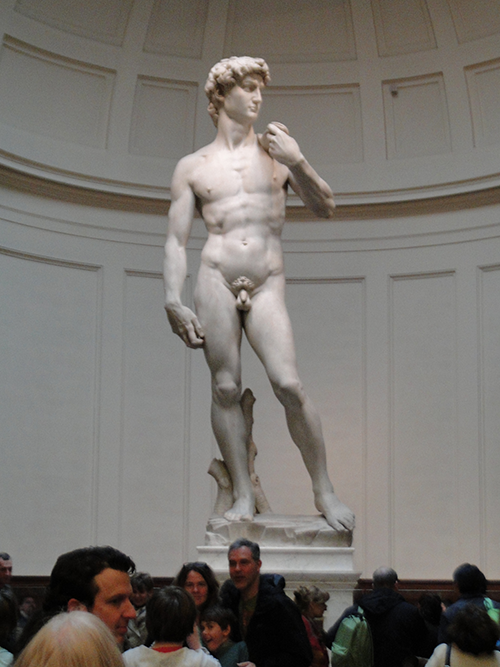 Click on image for video
CONTENT: What is the story, meaning and message David? Where is Goliath? Why is David nude?
Most artists think of themselves as assuming one of four fundamental roles—or some combination of the four—as they approach their work. Those four roles are: 1.  Artists create a visual record of their time and place.
2. Artists help us to see the world in new and innovative ways.
3.  Artists make functional objects and structures more pleasurable by instilling them with beauty and meaning.
4.  Artists give form to non-material ideas and feelings
Should art be made to SELL, or is it alright to make art for the need or pleasure of doing so, even if it never commissioned or sells?
How is the value and price of art determined?Among other ways, the relative rarity of a work of art on the art market, the economy, and the participation of of wealthy clients through their investment, ownesrhip, and patronage.
How is the value and price of art determined?Also art showing in prestigious art galleries, art museums, and art auction houses. Sometimes it is simply determined by how much a buyer wants the art or how much or little the seller wants to price it.
How is the value and price of art determined?Sometimes art is made for other reasons than to be sold. If making the art is expensive, then patron may donate through grants to help artists create the art.
Generally, we refer to works of art as either REPRESENTATIONAL (such as realism) or ABSTRACT.
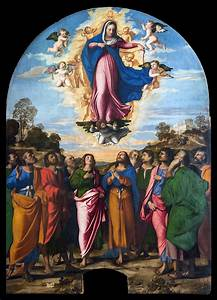 REPRESENTATIONAL art: Assumption of the Virgin by Titian
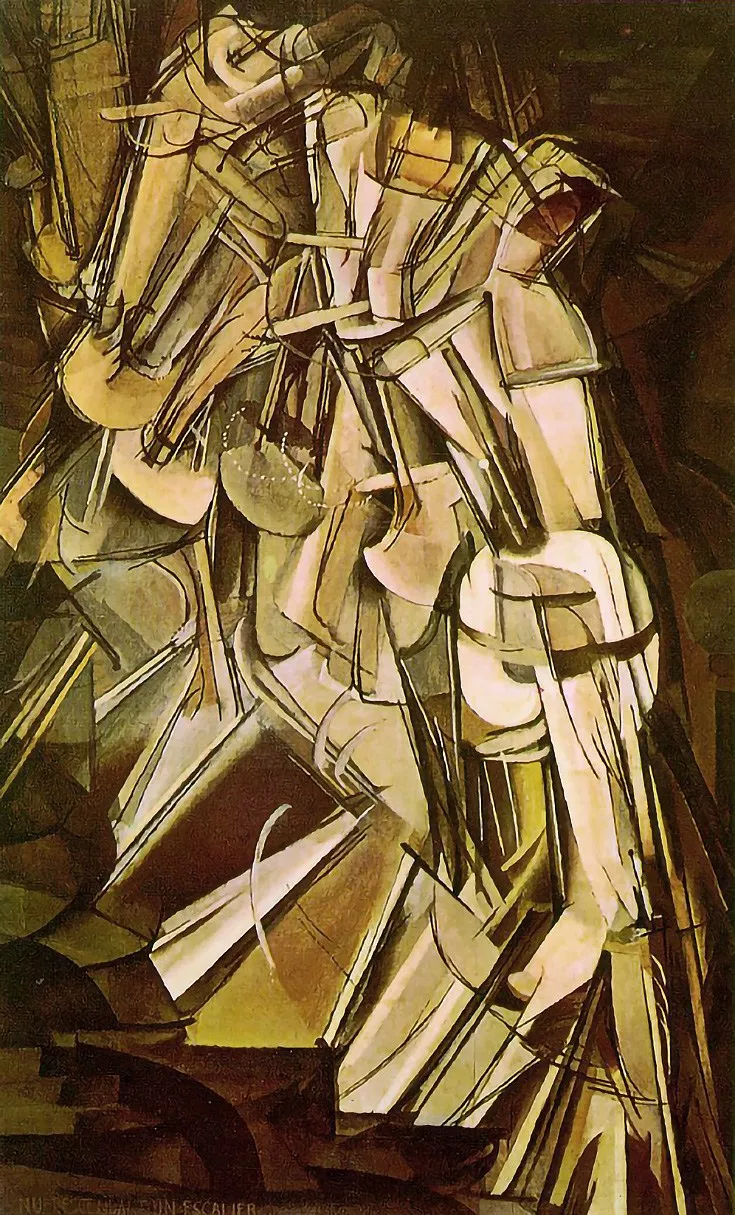 ABSTRACT art: Nude Descending a Staircase by Marcell Dechamp
The Process of SeeingFrom Hyper-realistic Naturalism to Nonobjective Abstrations
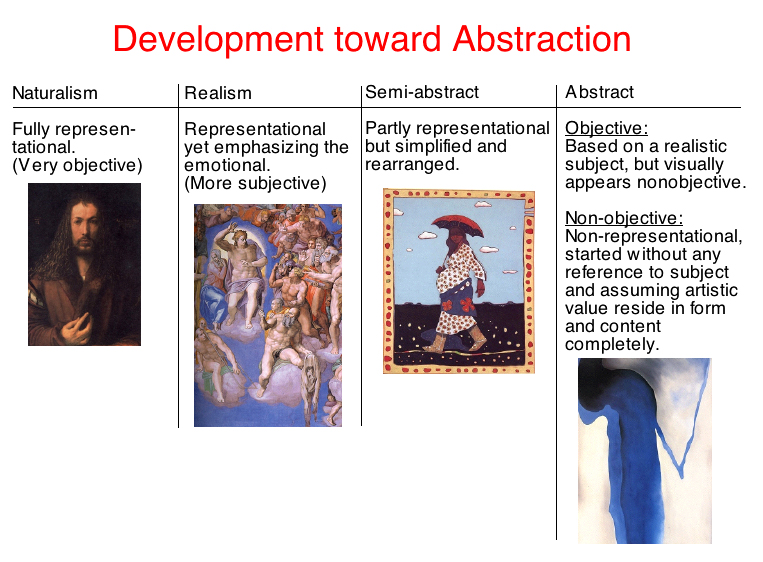 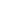 El Lizitski, Beat the Whites with the Red Wedge, Russia 1919,
Hyper Reality Art
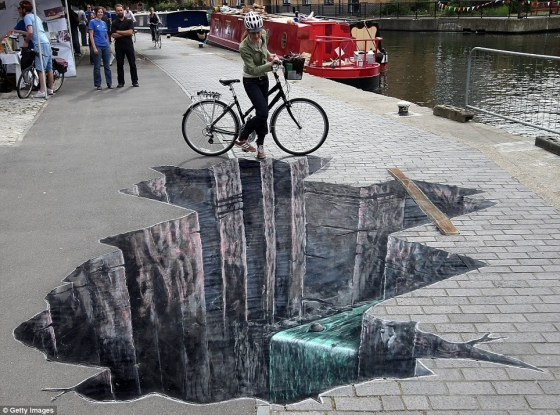 Click on image for Video
Sidewalk Trompe l’oeil by Edmund Mueller
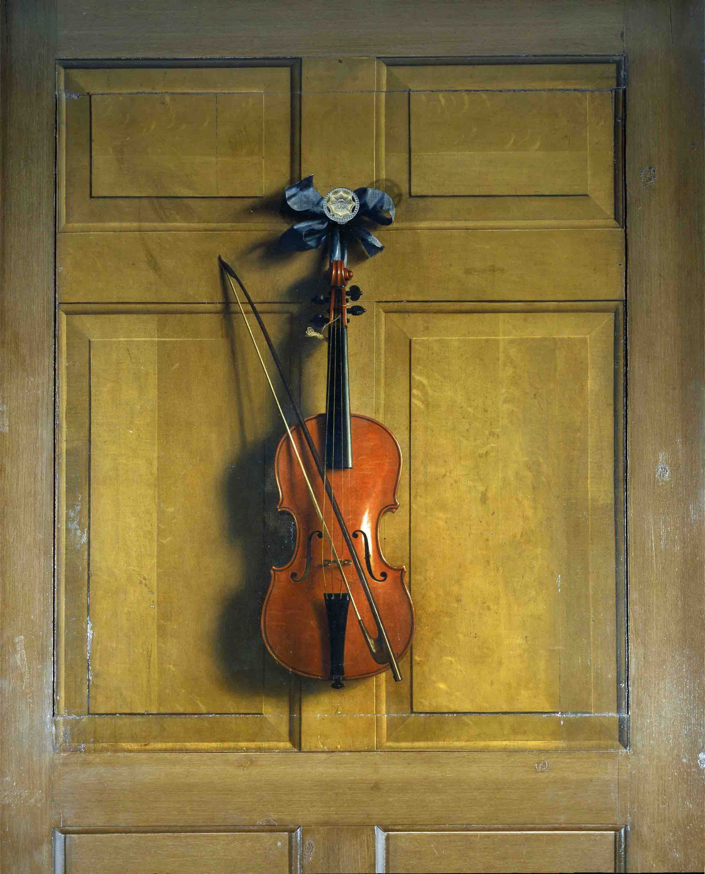 Tompe l’oeil  by Chatsworth House, Violin, oil on panel
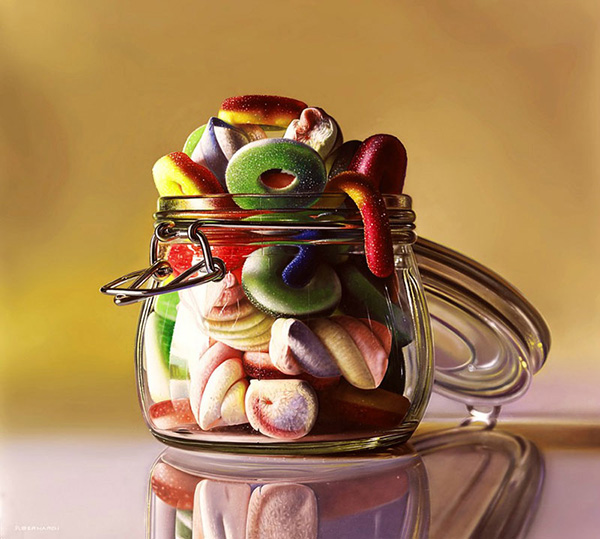 Tompe l’oeil
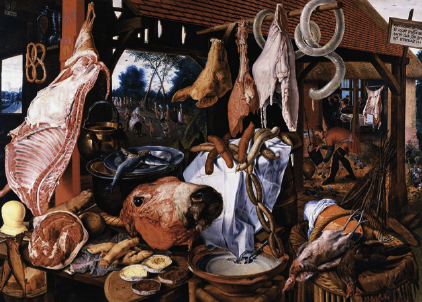 Peter Aertsen, Butcher’s Stall with the Flight into EgyptOil on wood panel, 1551
Representation Art
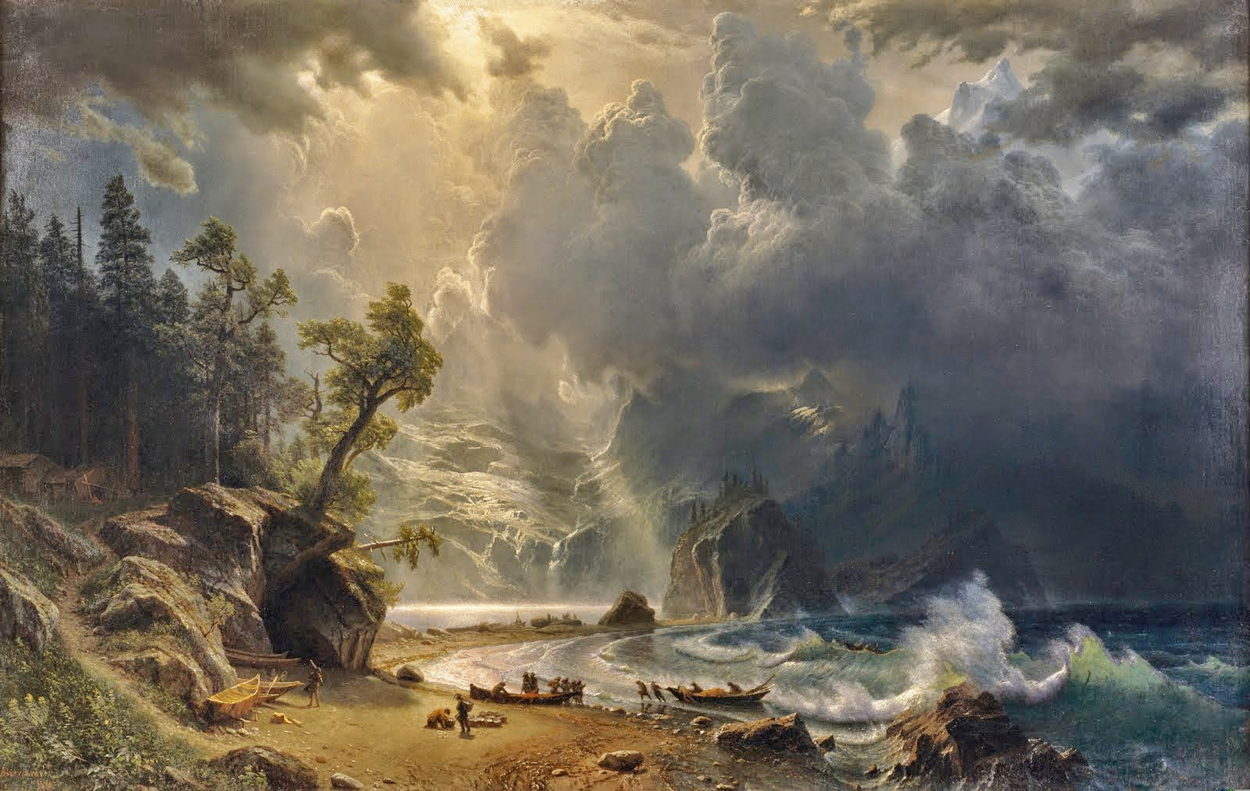 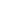 Albert Bierstadt, Puget Sound on the Pacific Coast, 1870 6’ x 4’
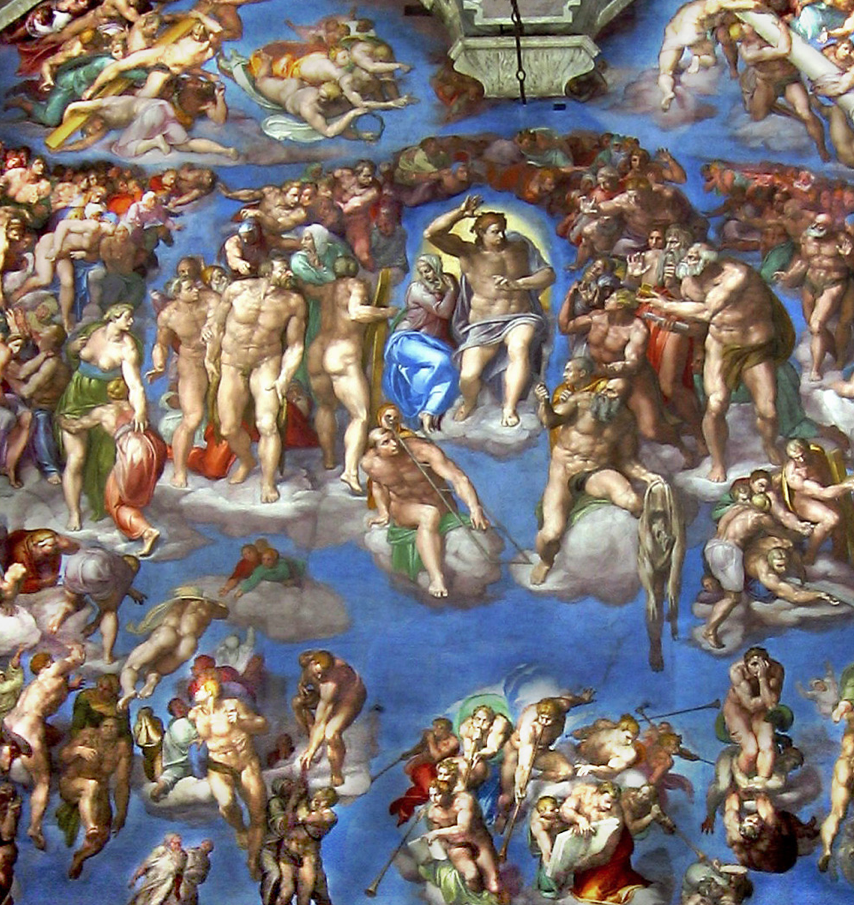 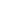 Michaelangelo, Sistine Chapel Alter Wall
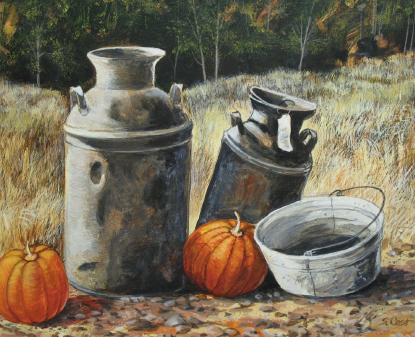 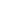 Steven Cost, Milk Cans and Pumpkins, collection of Dr. Pablo Diaz, acrlics on panel
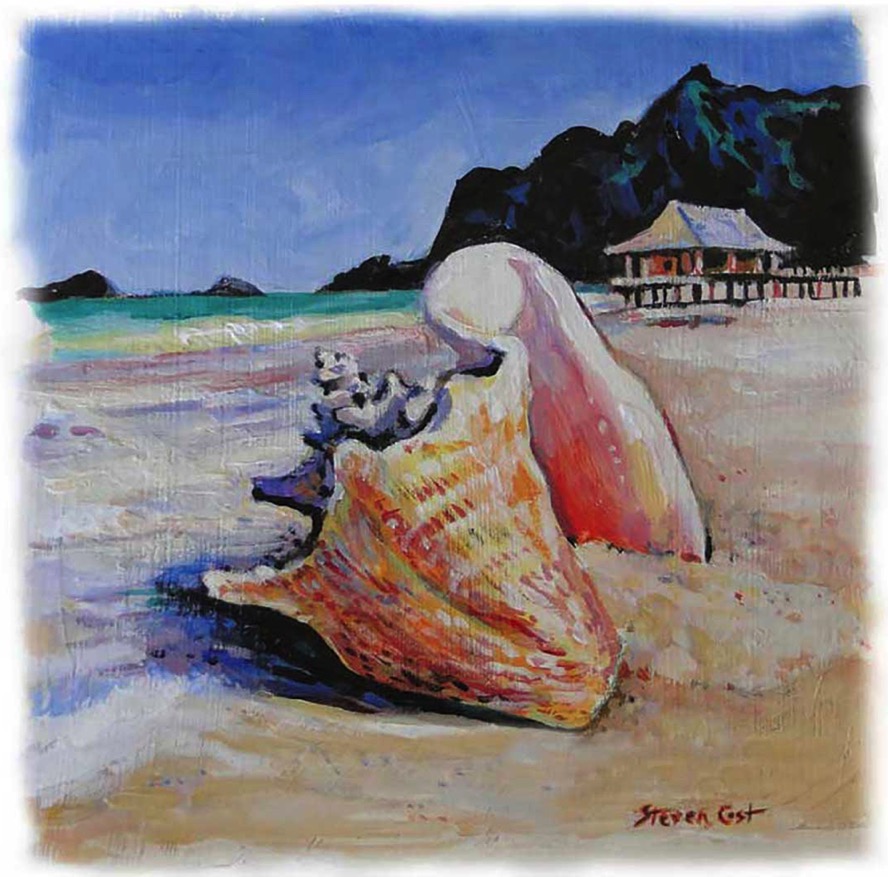 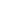 Steven Cost,  Conch on the Beach, acrylics on paper 2014
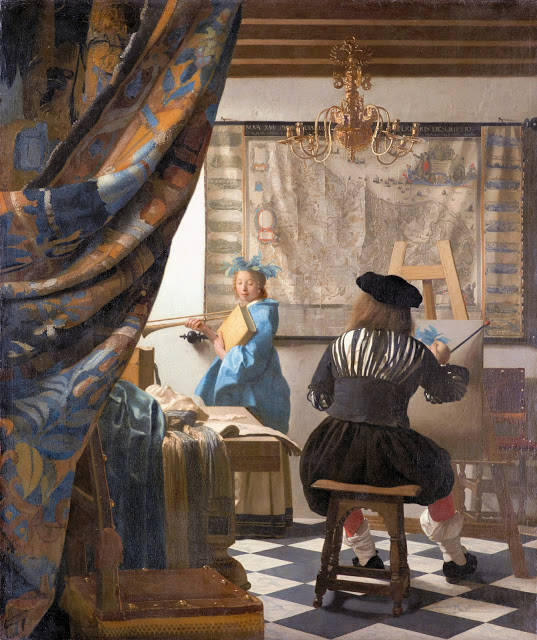 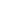 Johannes Vermeer,  The Art of Painting, Oil on canvas, Dutch 1665
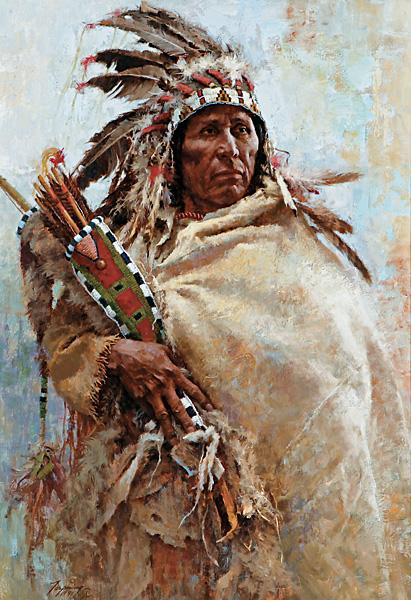 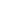 Howard Terpning, Leader of Menby, oil 1977
Surrealism Art
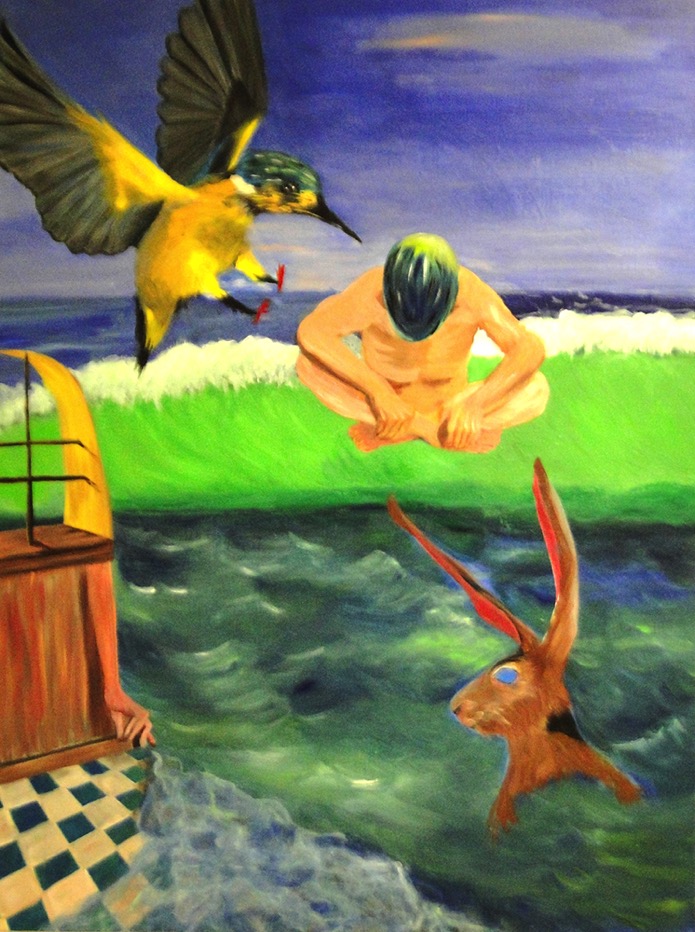 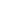 Marsha Shrader,  The Dream, acrylics on canvas, Amarillo 2015
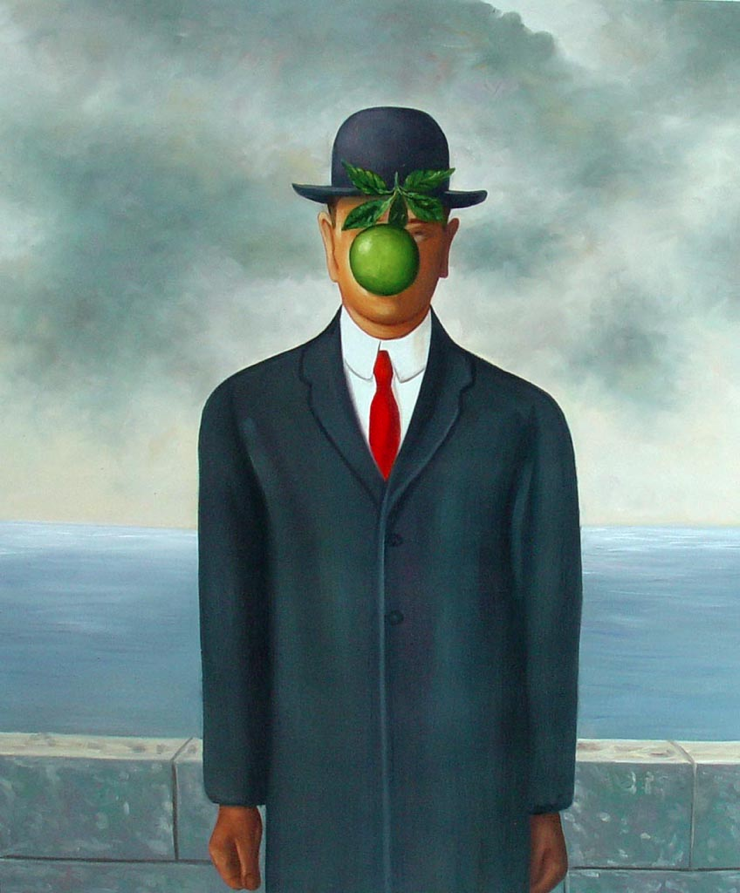 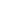 Click on image for Video
Rene Magritte,  The Son of Man, oil on canvas, Belgium 1940
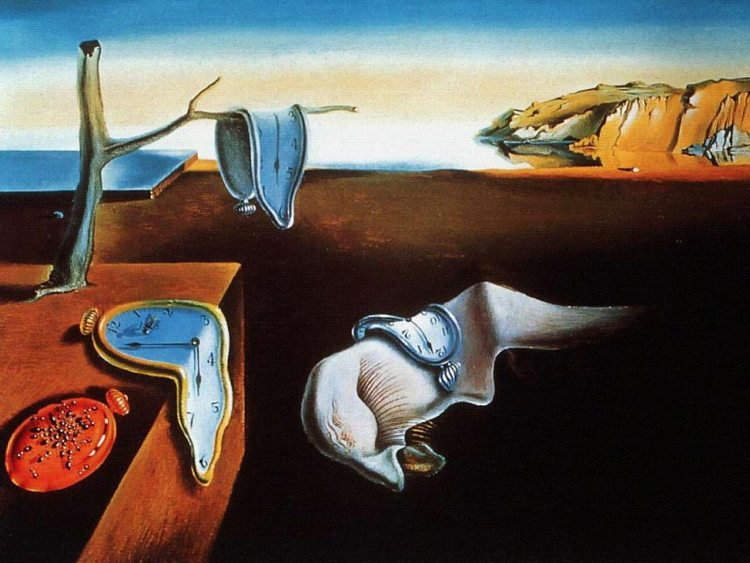 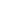 Click on image for Video
Salvador Dali,  The Persistance of Memory, oil on canvas, 
Spain 1931
Impressionistic Art
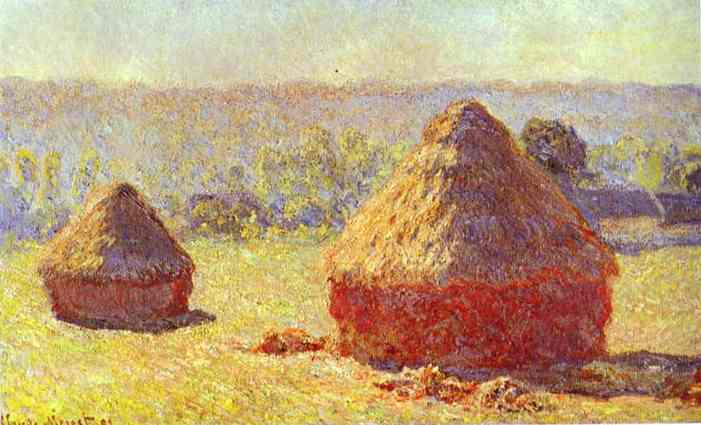 Click on image for Video
Claude Monet, Haystacks — End of the Summer Morning, 1891
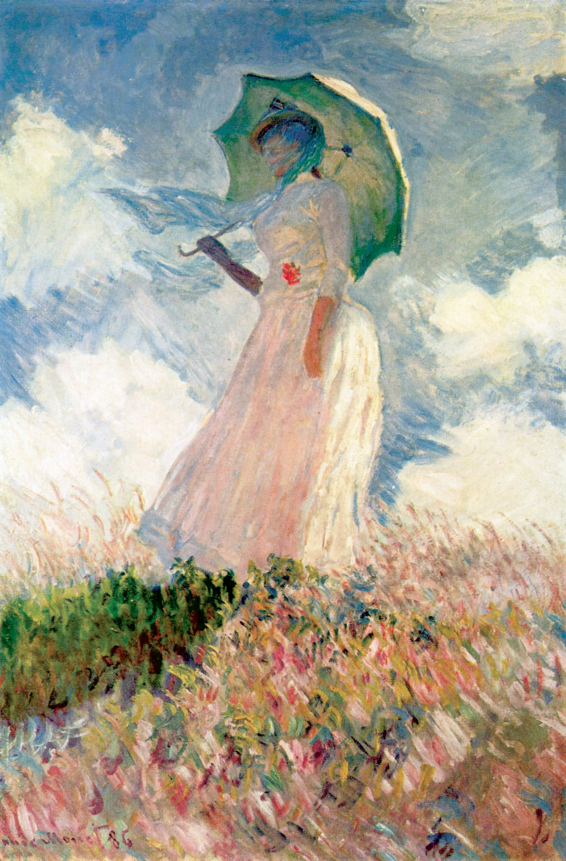 Click on image for Video
Claude Monet, Woman with a Parasol, 1926
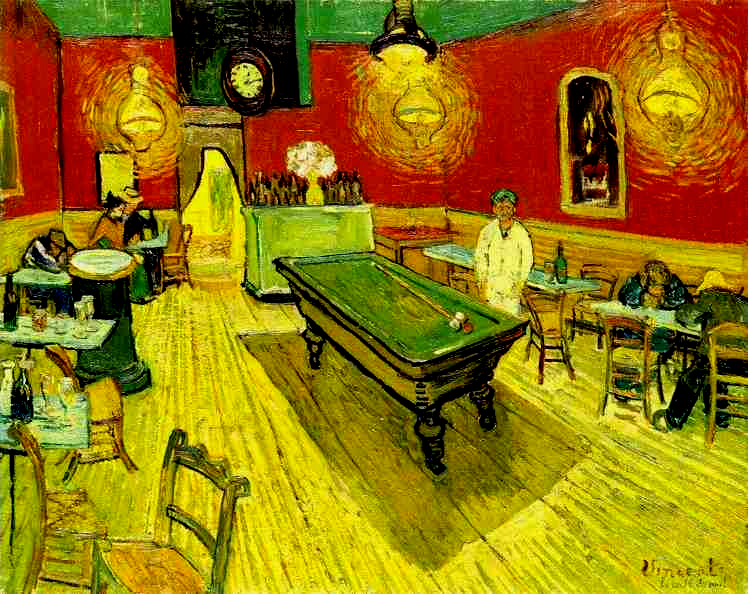 Click on image for Video
Vincent van Gogh, The Night Cafe, 1889
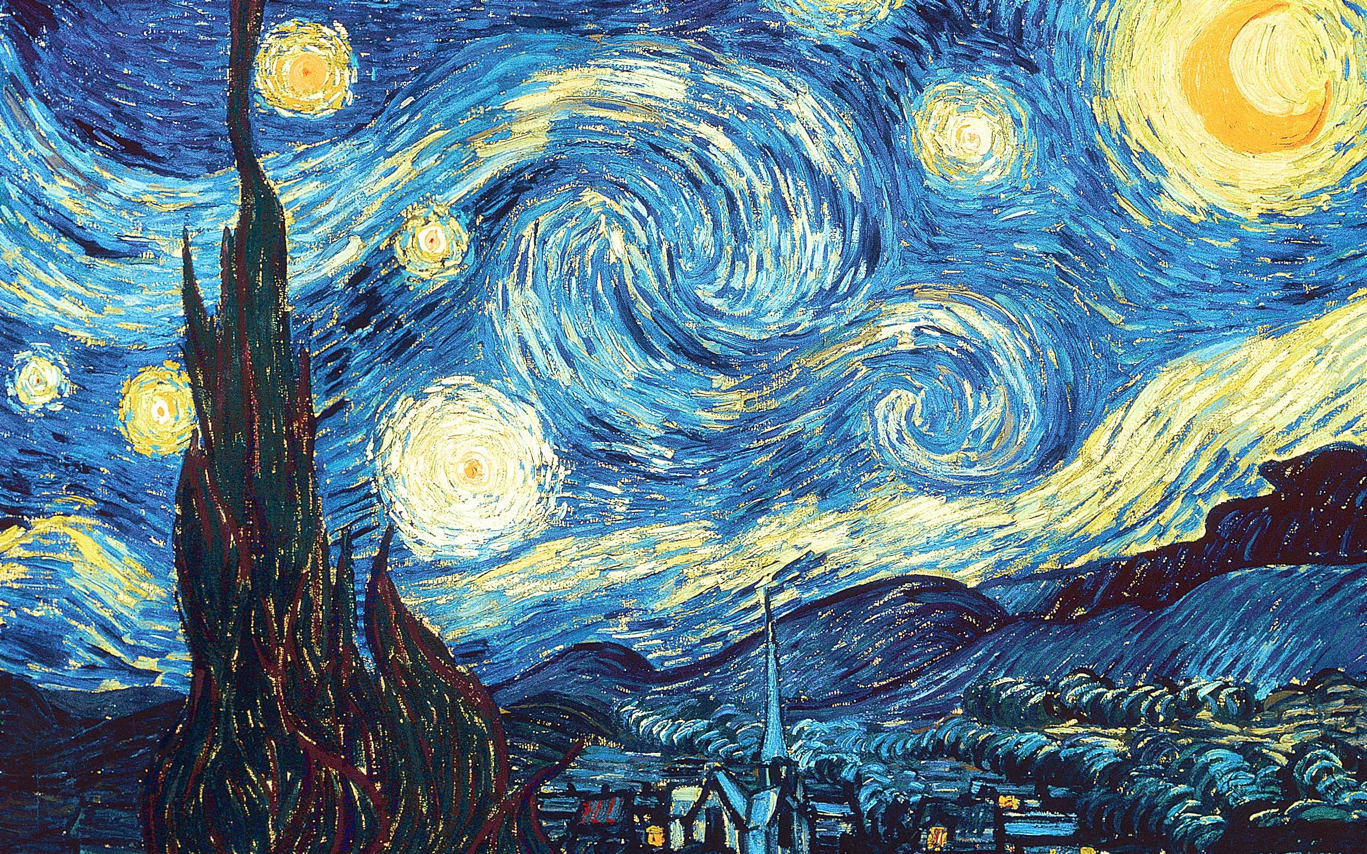 Vincent van Gogh, Starry Night, 1889
Expressionistic Art
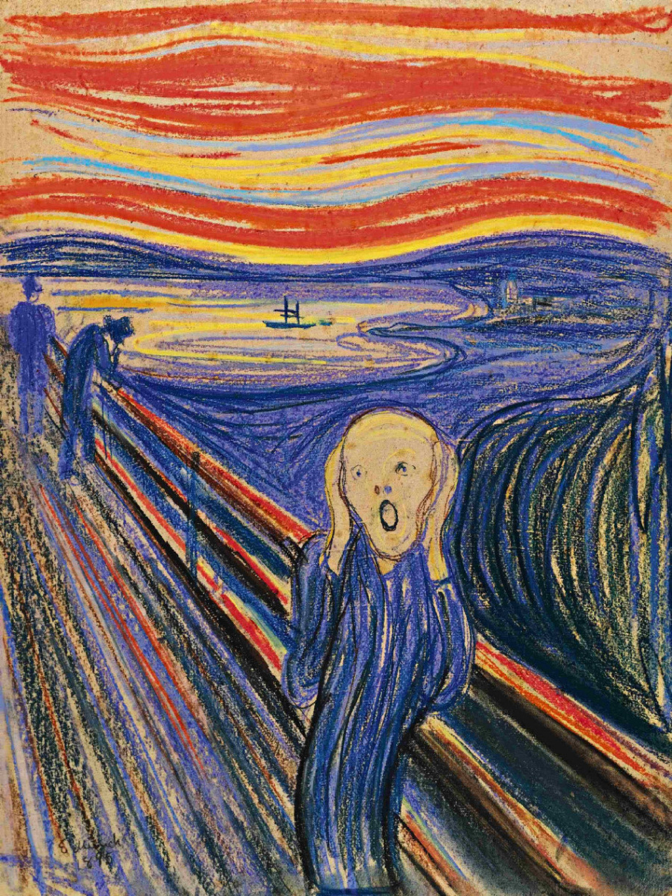 Click on image for Video
Edvard Munch, The Scream, Norway 1893
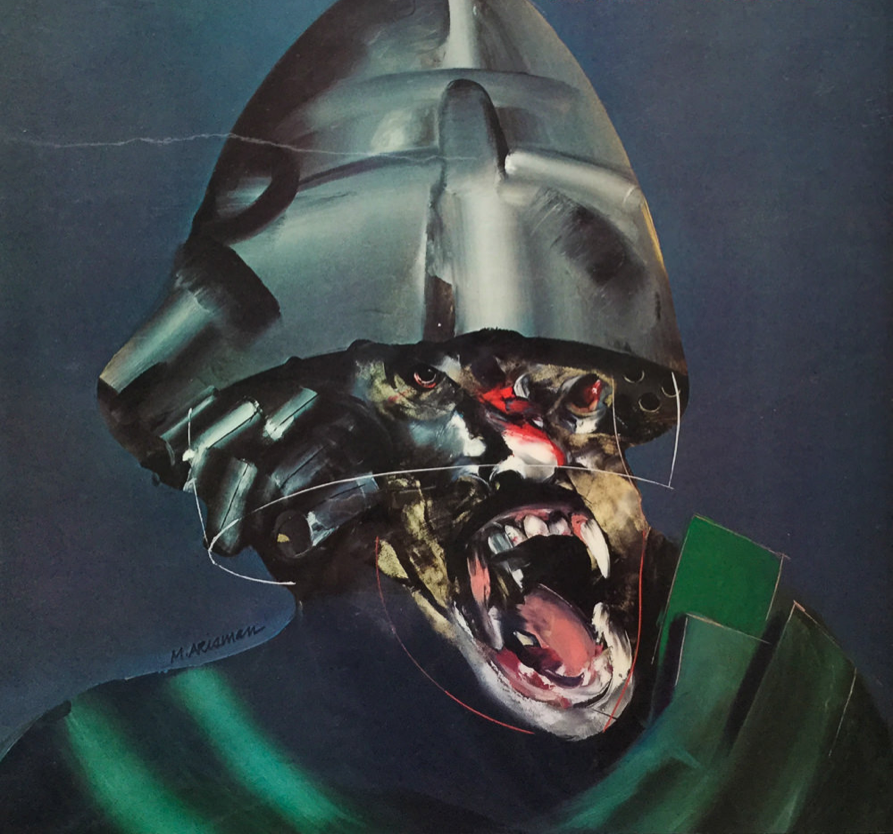 Click on image for Video
Marshal Arisman, Revenge of Permanent Wave, USA 1995
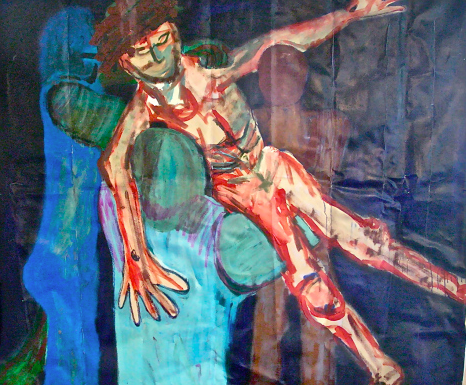 Kevin Casto, Lowering Jesus from the Cross, 1995, Acrylic on canvas
Kevin Casto, Lowering Jesus from the Cross, USA 1995 
acrylics on canvas
Semi-abstract Art
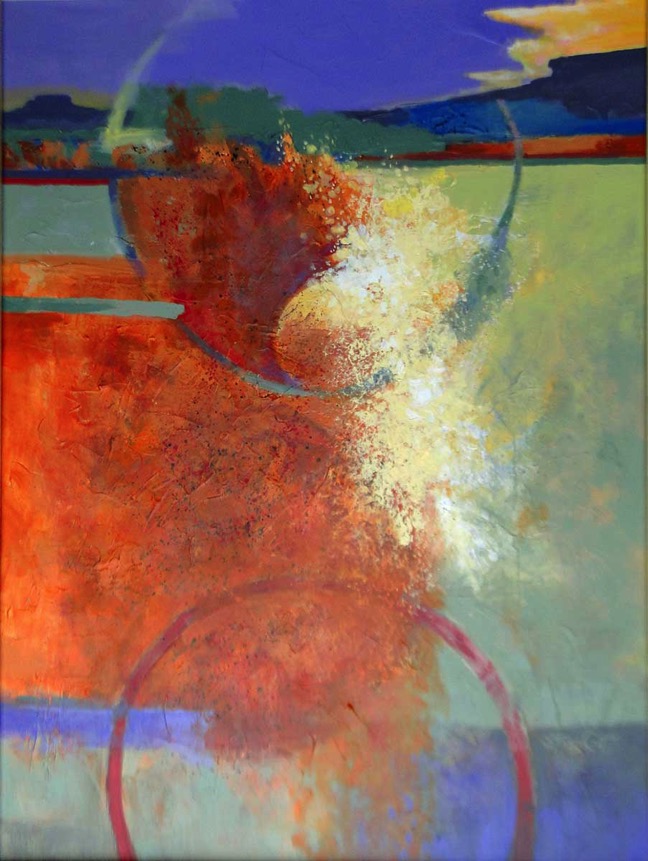 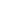 Steven Cost,  Don Carlos, acrylics on canvas 2017
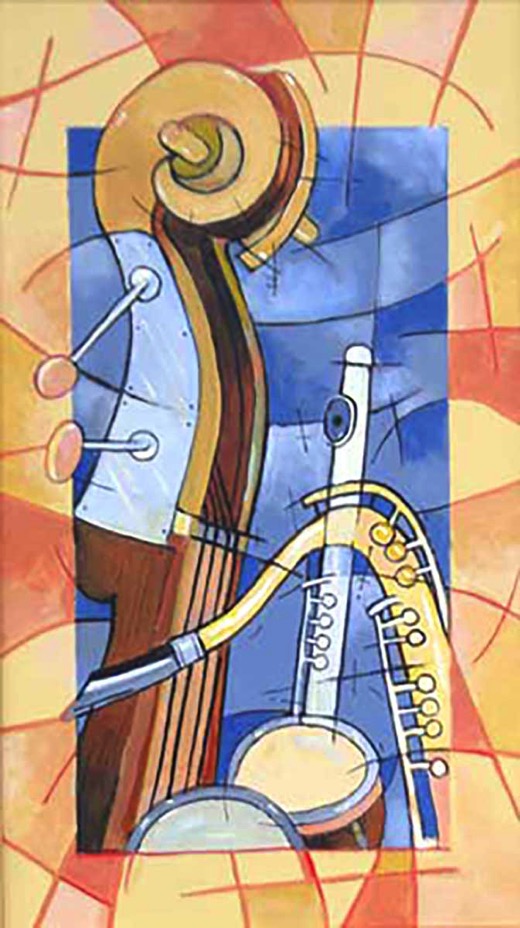 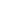 Steven Cost,  Jazz Quartet, acrylics on canvas 2015
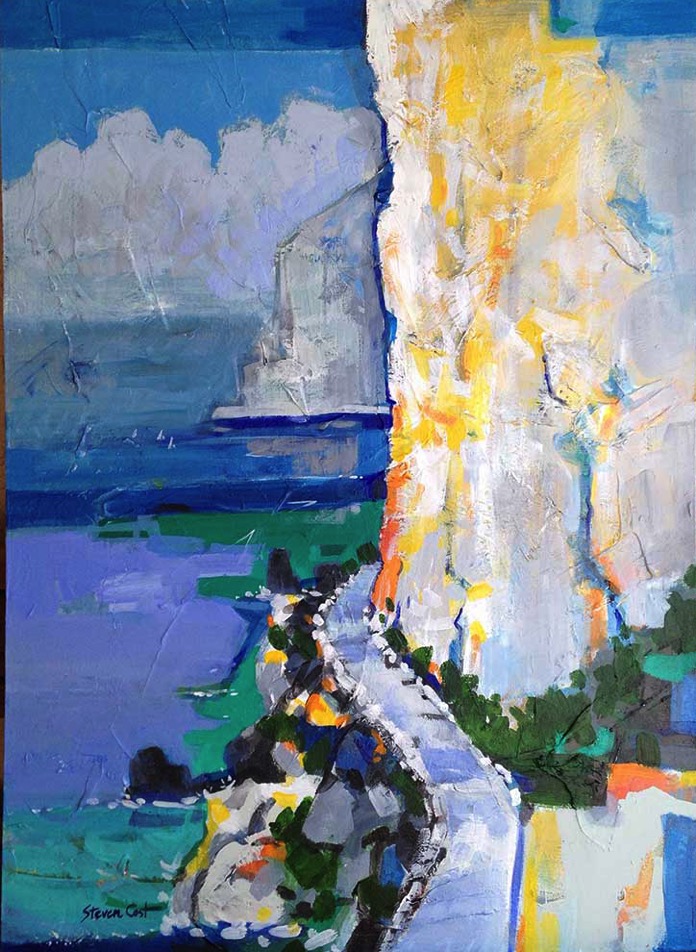 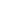 Steven Cost,  Capri Cliffs, acrylics on canvas 2015
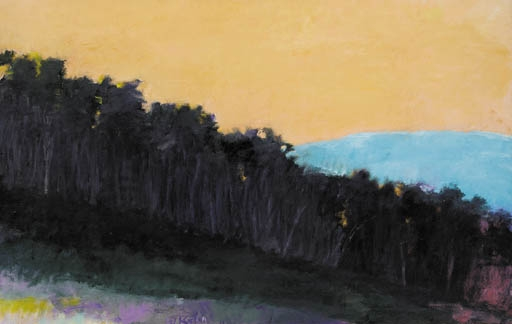 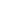 Wolf Kahn, Afterglow 1, 1974
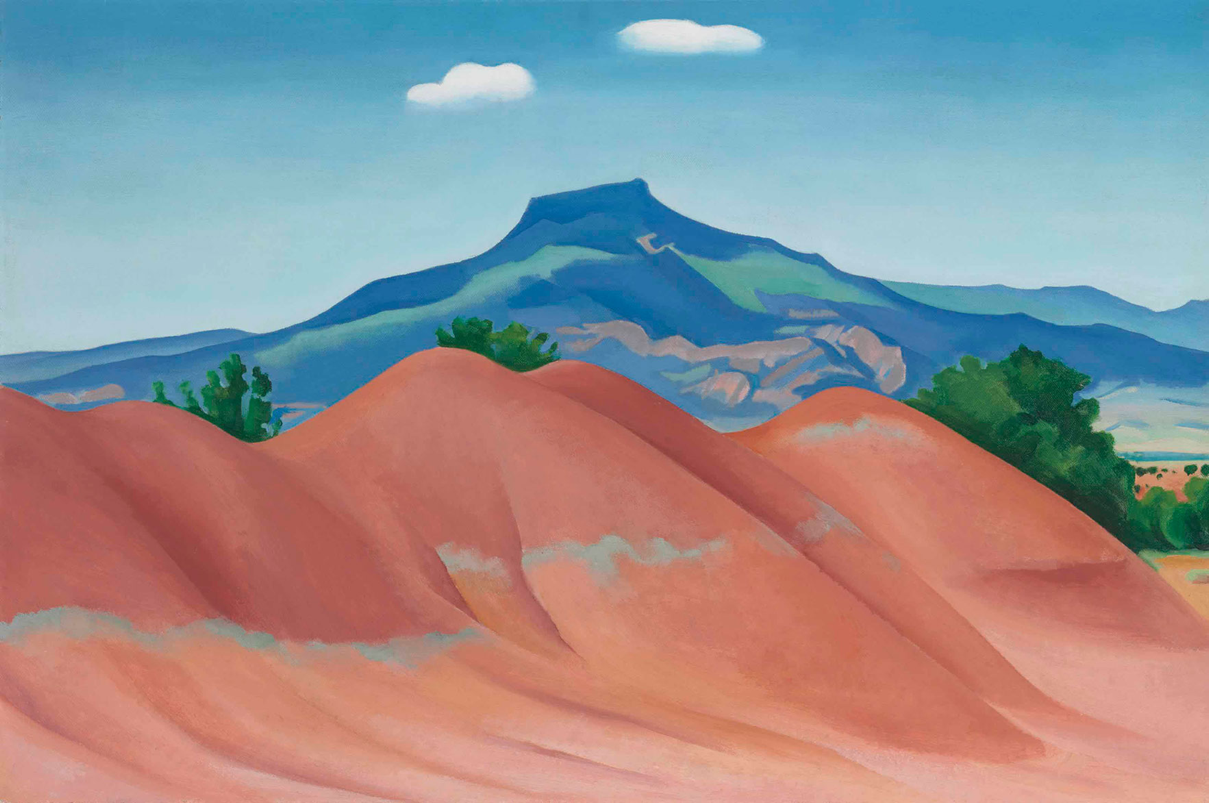 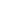 Click on image for Video
Georgia O’Keeffe, Pendernal, oil on canvas  1936
Abstract Art
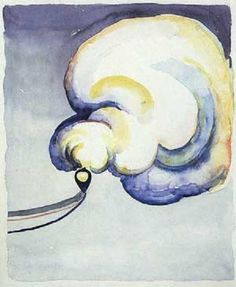 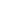 Click on image for Video
Georgia O’Keeffe Train at Night in the Desert, 
Canyon, Texas 1916
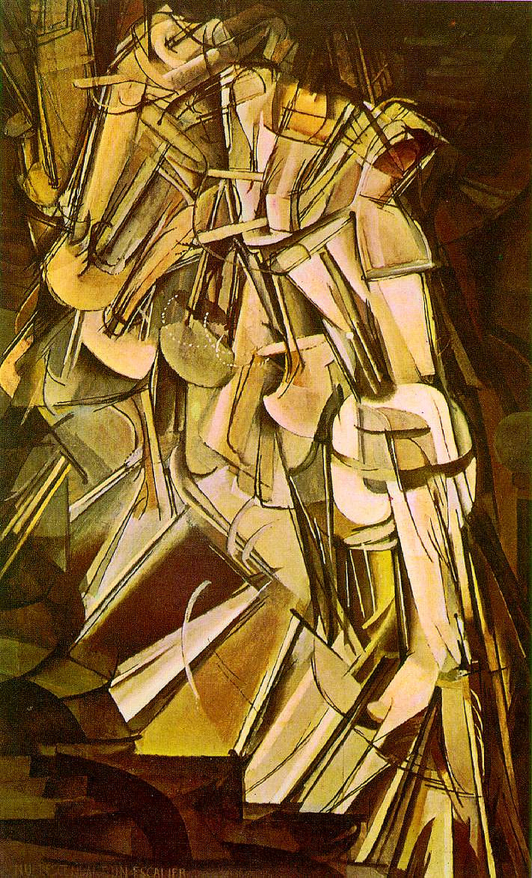 Click on image for video
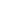 Click on image for Video
Marcel Duchamp, Nude Descending a Staircase 1912
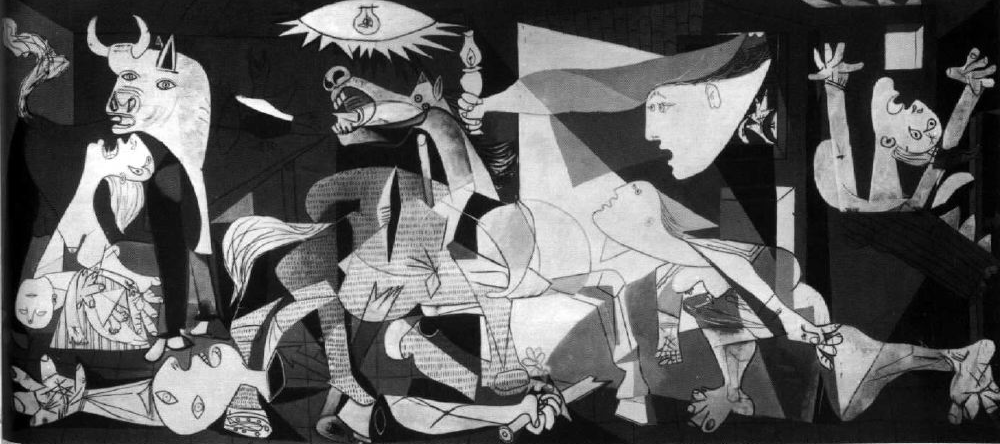 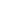 Click on image for video
Pablo Picasso, Guernica, Spain 1937
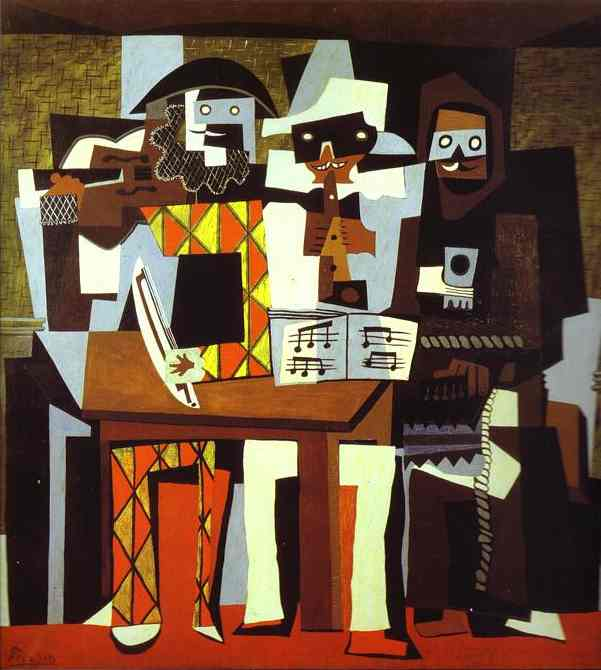 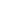 Pablo Picasso, Three Musicians, Spain 1921
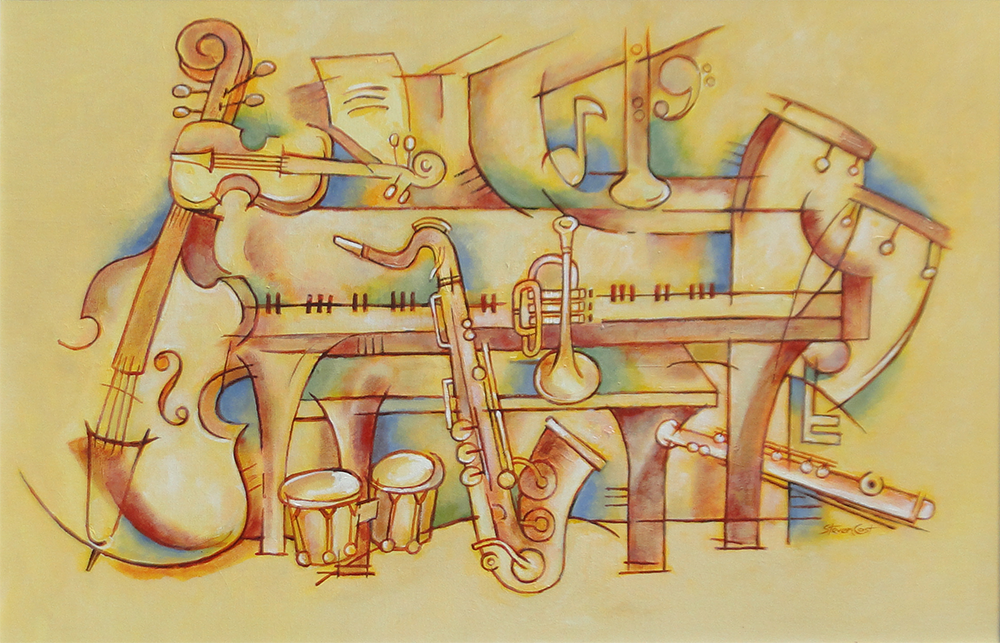 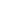 Ensemble by Steven Cost, acrylics, 36” x 24”
Non-objective Abstract Art
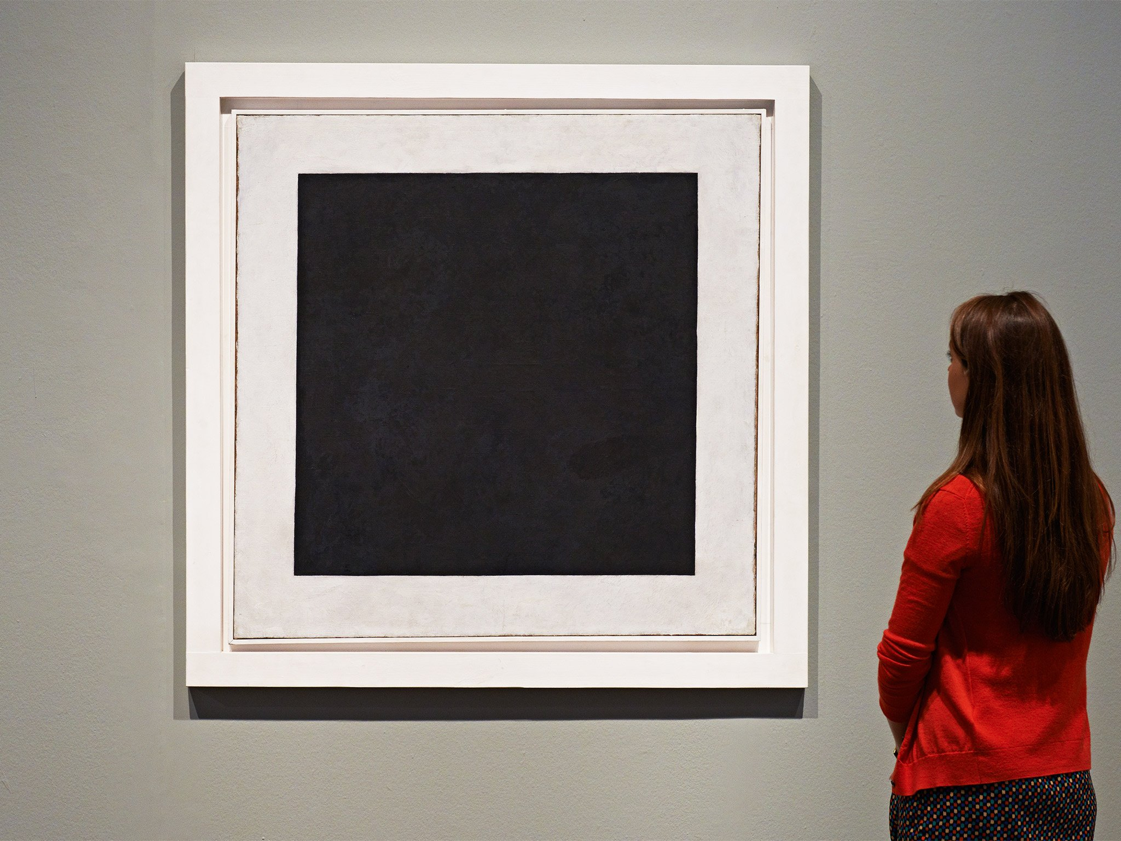 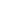 Click on image for Video
Click on image for video
Kazimir Malevich, Black Square, Russia 1919
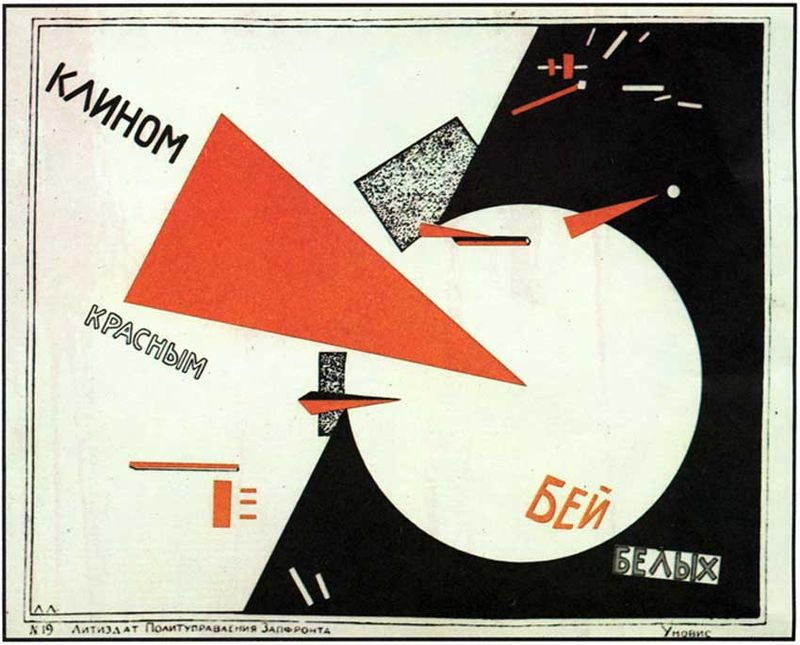 Click on image for video
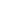 Lithographic propaganda poster by Lazar Lissitzki, Beat the Whites with the Red Wedge, Russia 1919
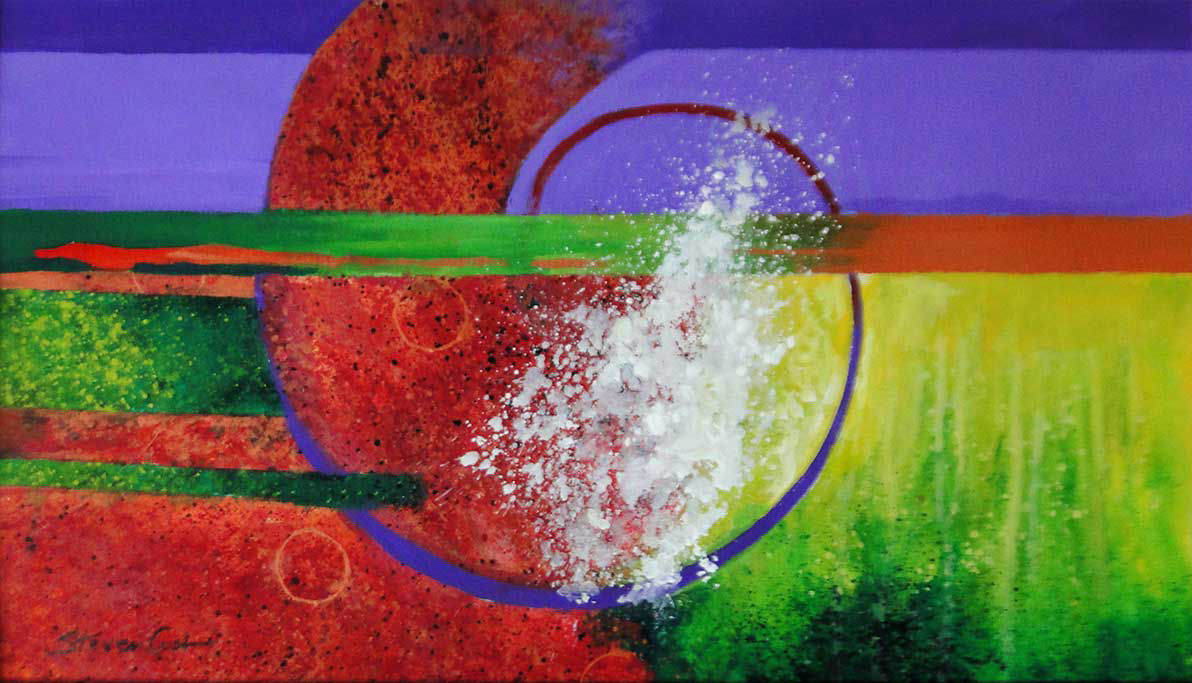 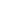 Steven Cost, The Source of Everything, acrylics on paper 2017
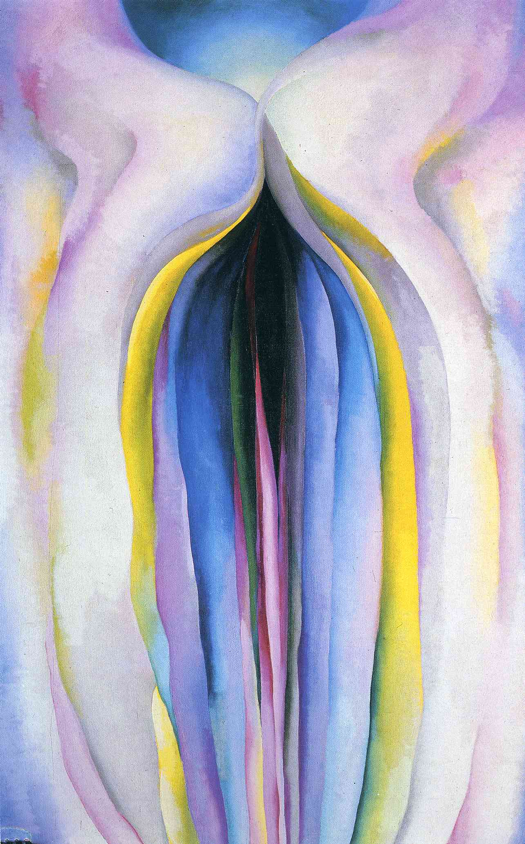 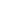 Georgia O’Keeffe, Gray Line with Black, Blue and Yellow, oil on canvas  1923
Through his entire career, from his portrayal of a brothel in his 1907 Les Demoiselles d’Avignon, Pablo Picasso represented his relation to women as a sort of battlefield between attraction and repulsion.
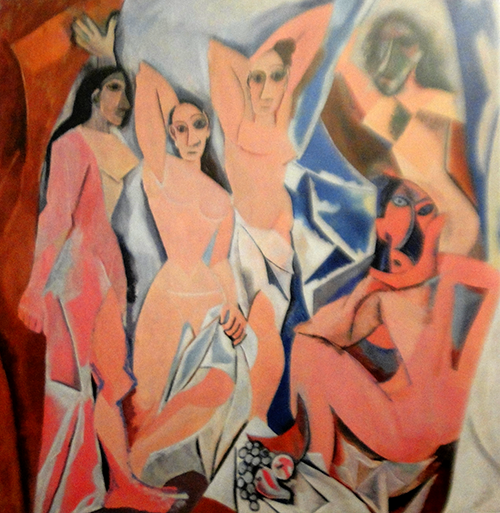 Pablo Picasso, Les Demoiselles d’Avignon 1907.
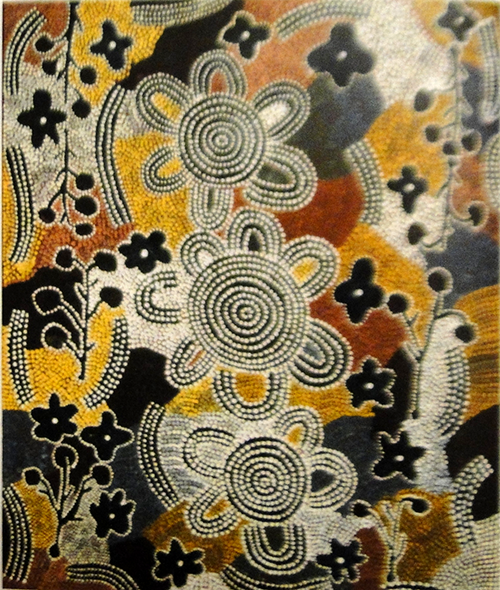 Mick Tjakamarra, Honey Art Dreaming, 1982
A young art teacher named Geoff Bardon arrived in Austrailia in 1971. Austrailian Aboriginal men became interested in Bardon’s classes. Between 1977 and 1979, they moved from small works to large-scale canvases. On of them, Old Mick Tjakamarra, made a painting Honey Art Dreaming, that depicts the landscape of Papunya Tula, Austrailia..
Is art of so-called higher civilizations better than art of more primative cultures?
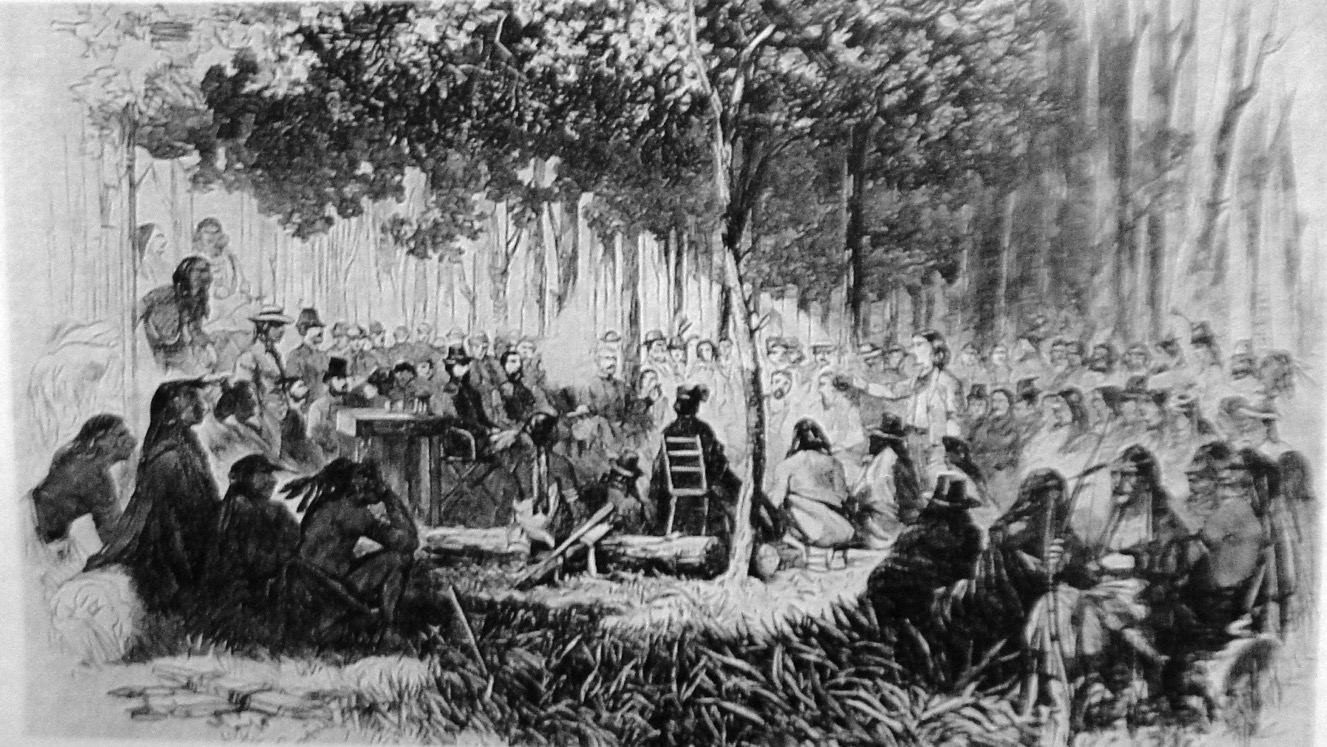 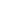 John Taylor, Treaty Signing at Medicine Lodge Creek, 
engraving 1867
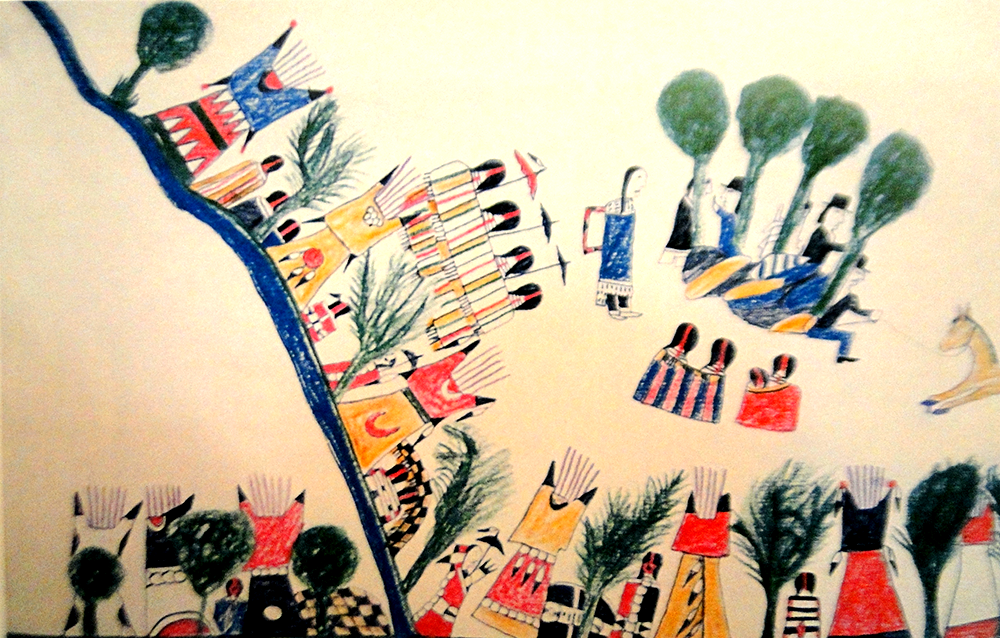 Click on image for video
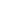 Howling Wolf, Treaty Signing at Medicine Lodge Creek, 
ledger book painting 1878
How does art reflect on a society?
How does one determine if a work of art is good?
Is art limited to painting, drawing, and sculpture? What other art forms are there?
InstallationsLarge works of art that invites the viewer to enter and move around it or inside it, to be seen from various view points, and participate and interact with it
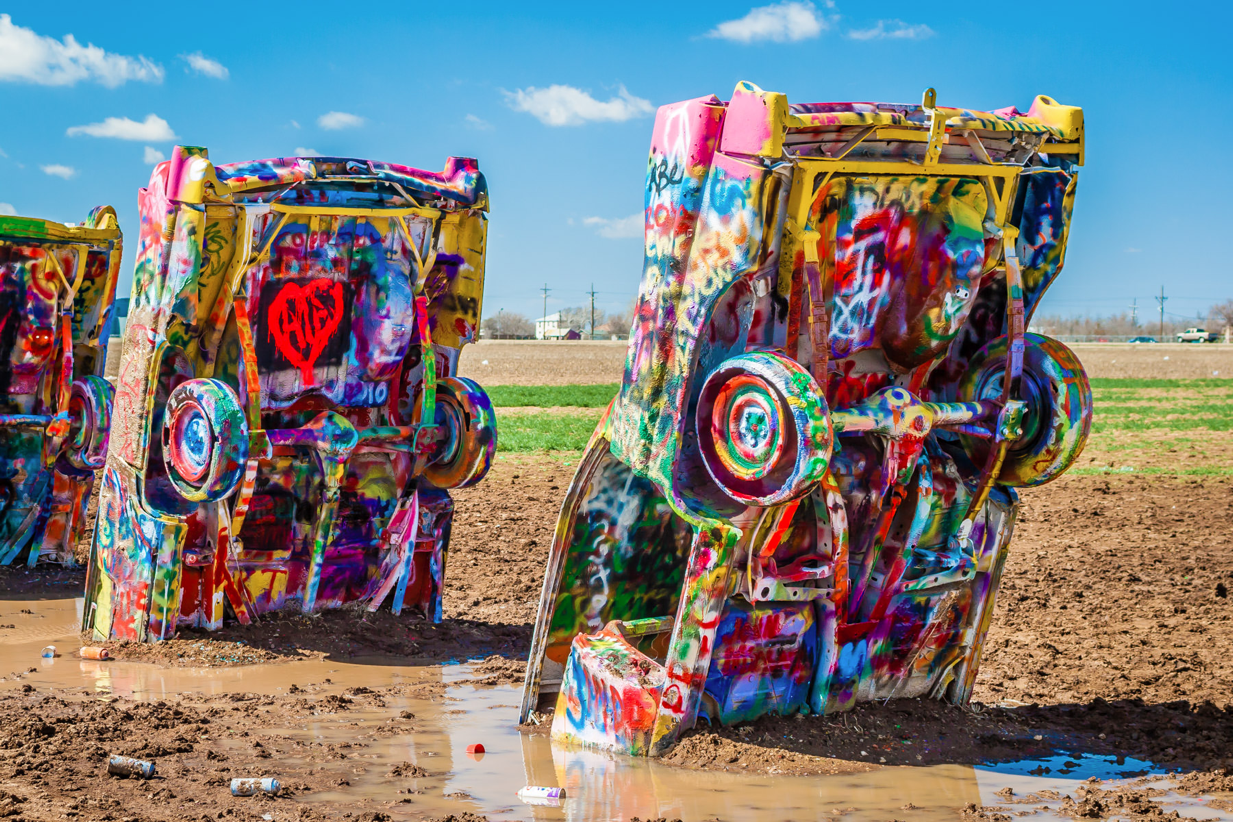 Click on image for video
Ant Farm, Cadillac Ranch, Amarillo, Texas 1974
Installation commissioned by Stanley Marsh 3
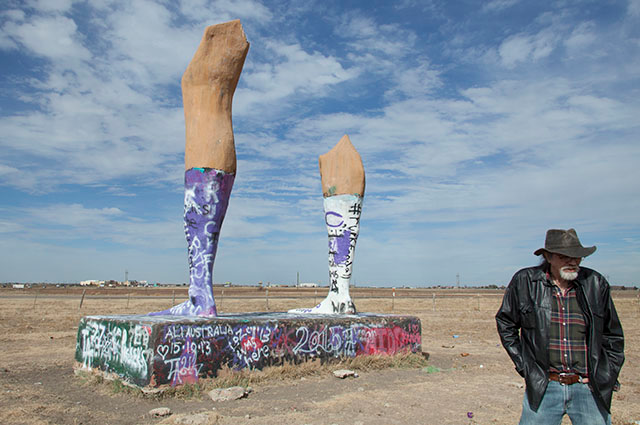 Ligntnin’ McDuff, Ozymandias, Amarillo 1997 steel and concrete, Installation commissioned by Stanley Marsh 3
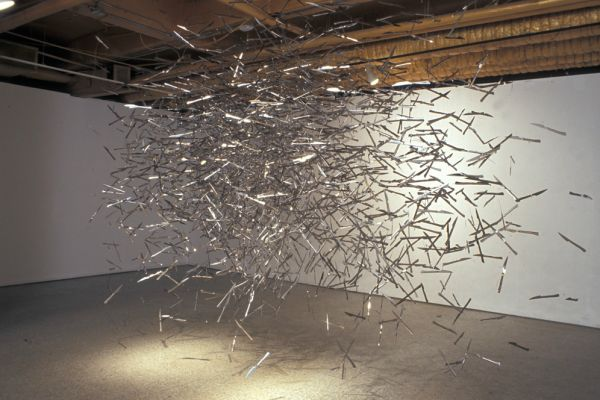 Click on image for video
Installation Art
Ephemeral ArtArt that is made of substances that are temporary in nature such as a performance, ice, stacked stones, light show and fireworks.
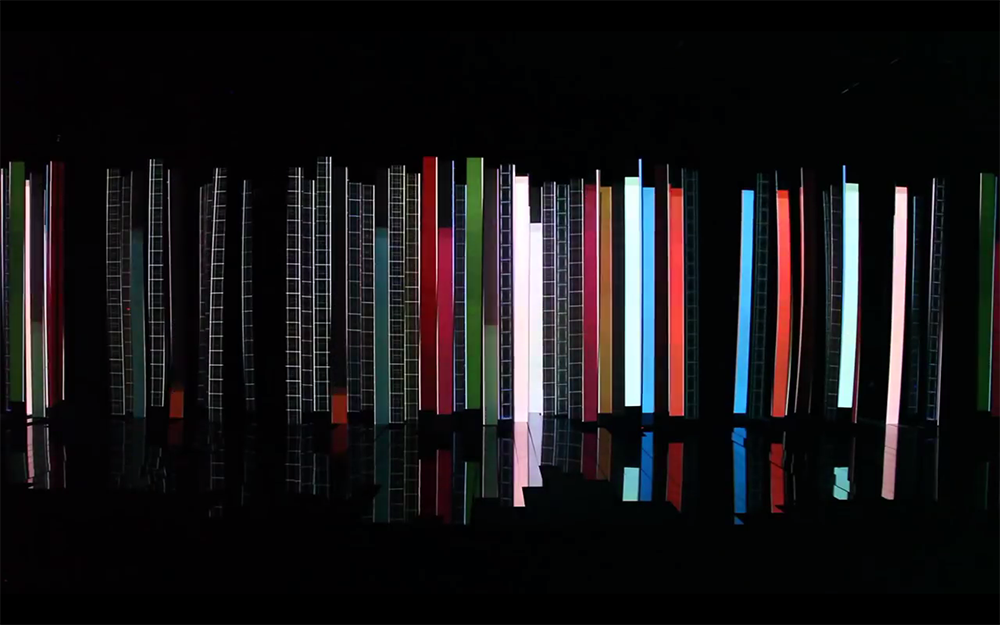 Click on image for video
Ephemeral Art — Installation Light Show
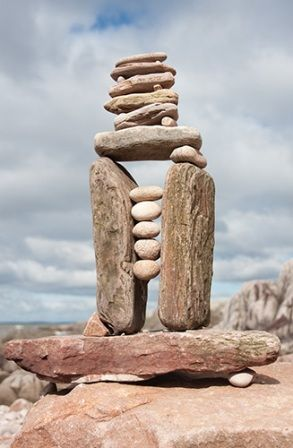 Richard Shilling, stone construction Balance
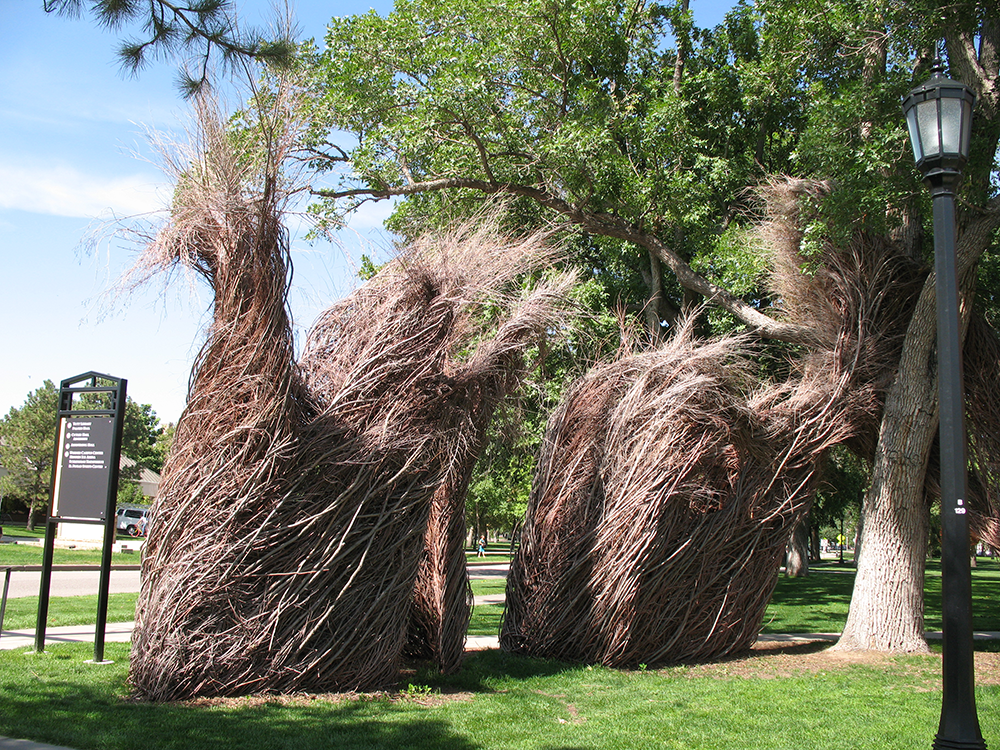 Emphemeral art in Colorado Springs
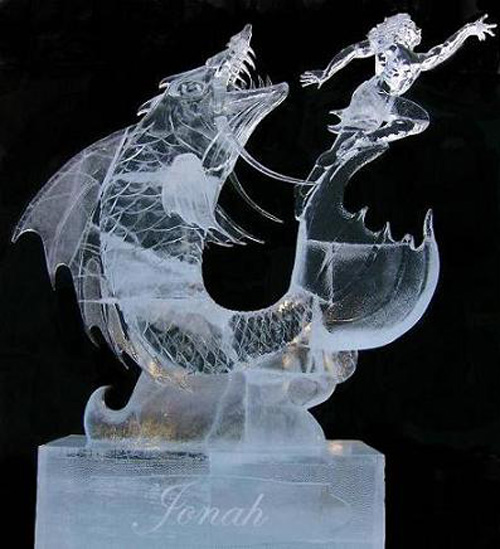 Ice scultures
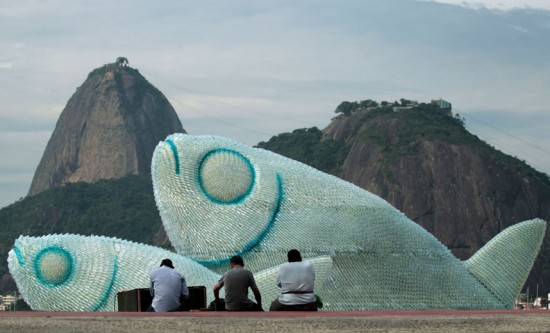 Fish sculpters made of discarded plastic bottle, botofogo Beach, Rio de Janeiro, Brazil
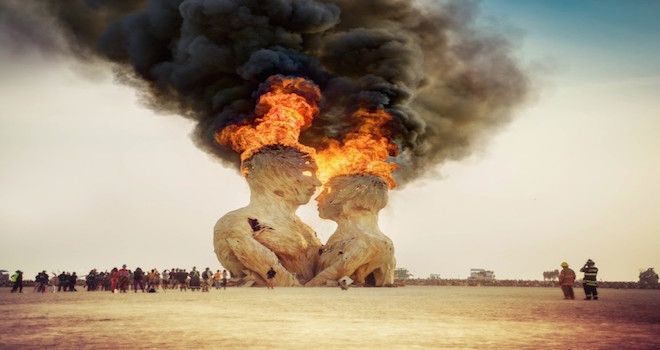 Click on image for video
Burning Man, Iron Rock, Nevada
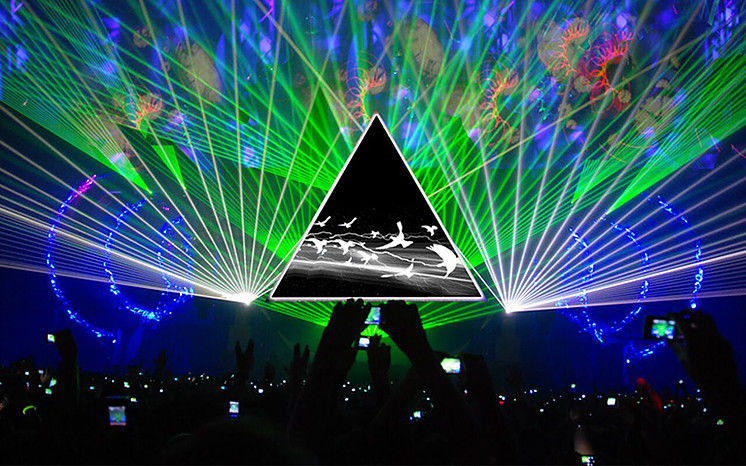 Click on image for video
Pink Floyd Concert  Light Show
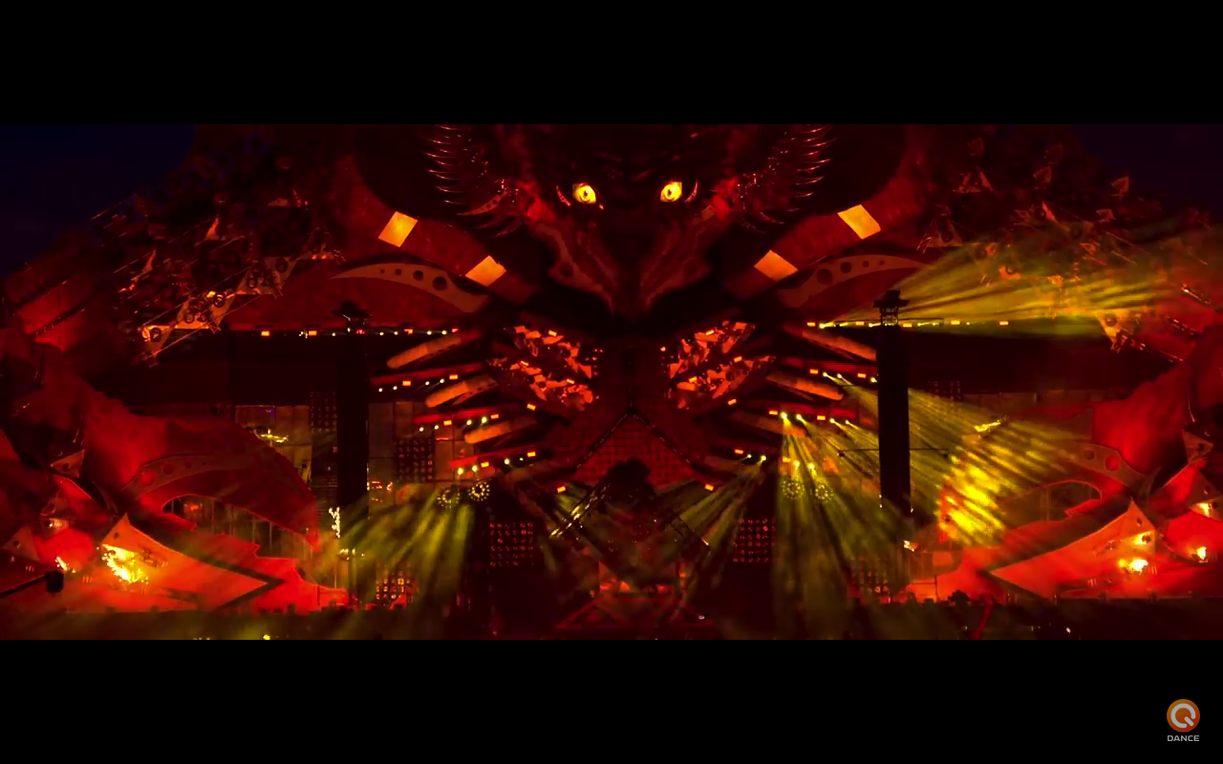 Click on image for video
Defqon.1 Weekend Festival 2018
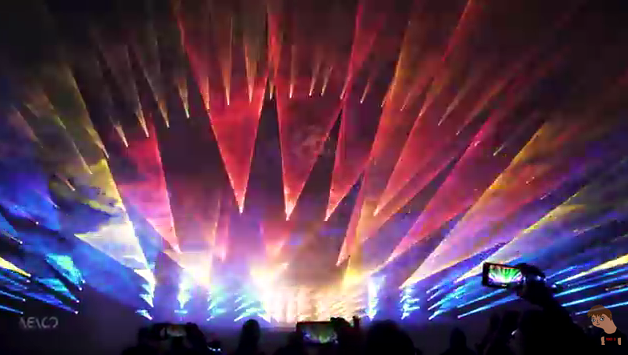 Click on image for video
ER Productions at LDI 2017
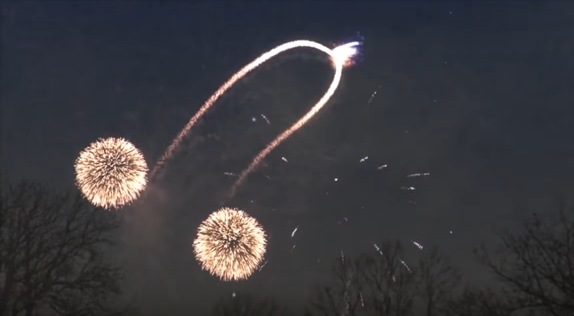 Click on image for video
10 Best Fireworks of 2019
Earth WorksArt that made from the earth or using the earth as a major proponent.
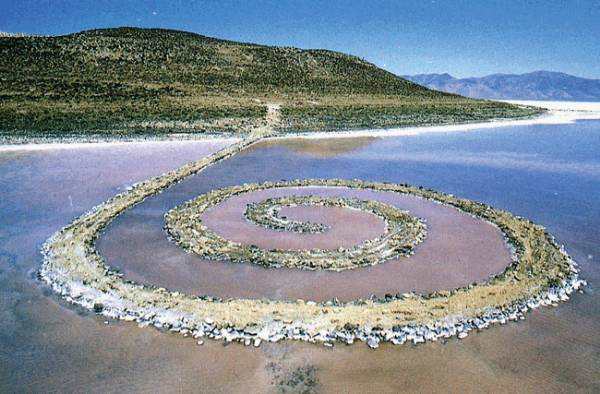 obert Smithson, Spiral Jetty, 1970
Click on image for video
Robert Smithson, Spiral Jetty, California 1970
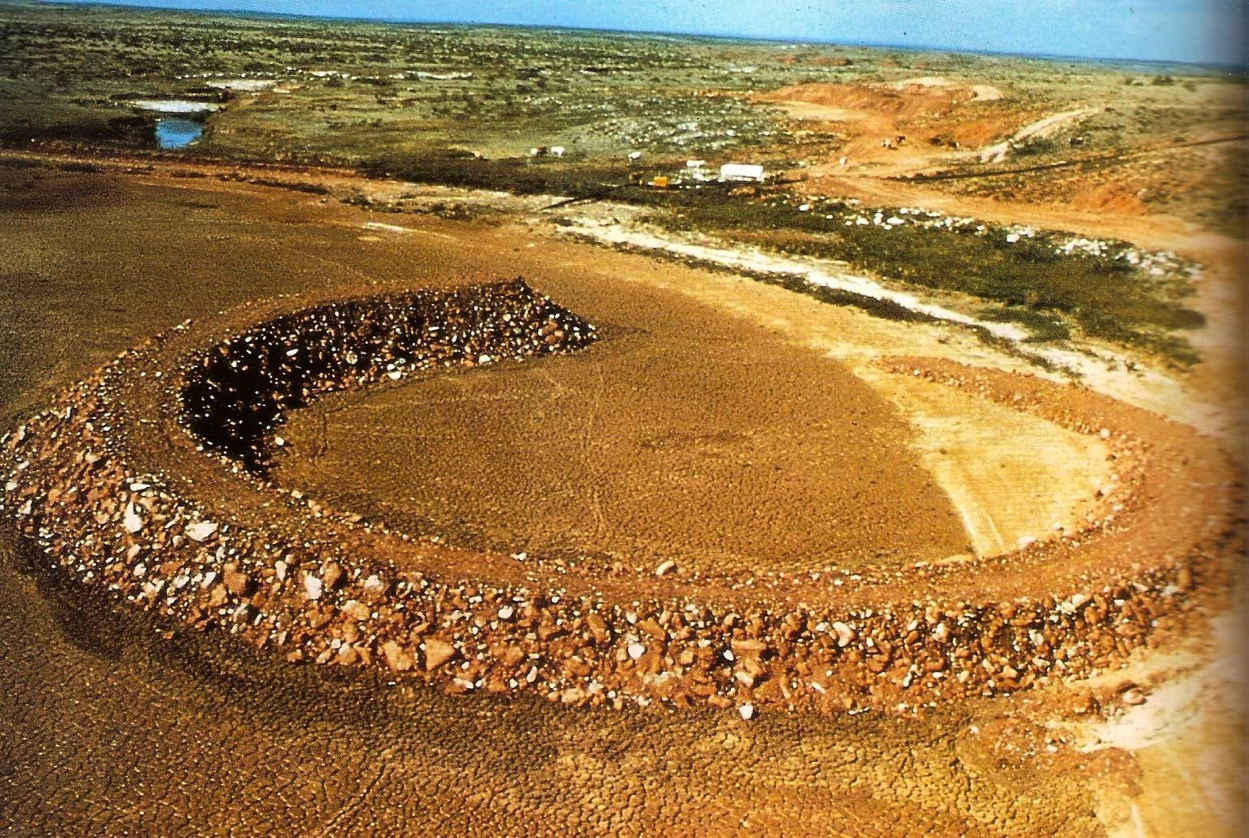 obert Smithson, Spiral Jetty, 1970
Click on image for video
Robert Smithson, Amarillo Ramp, Amarillo, Texas 1973
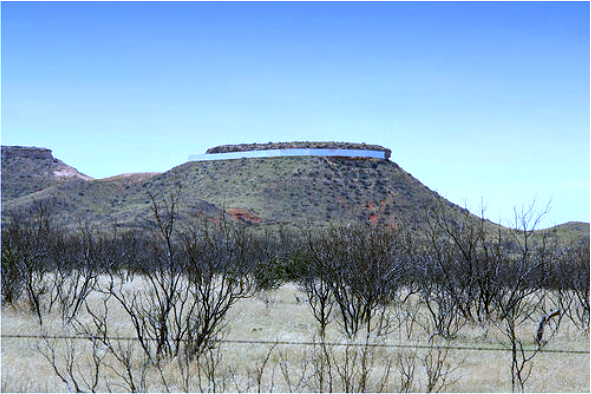 obert Smithson, Spiral Jetty, 1970
Click on image for video
Commissioned by Stanley Marsh 3, Floating Measa, 
Amarillo, Texas 1981
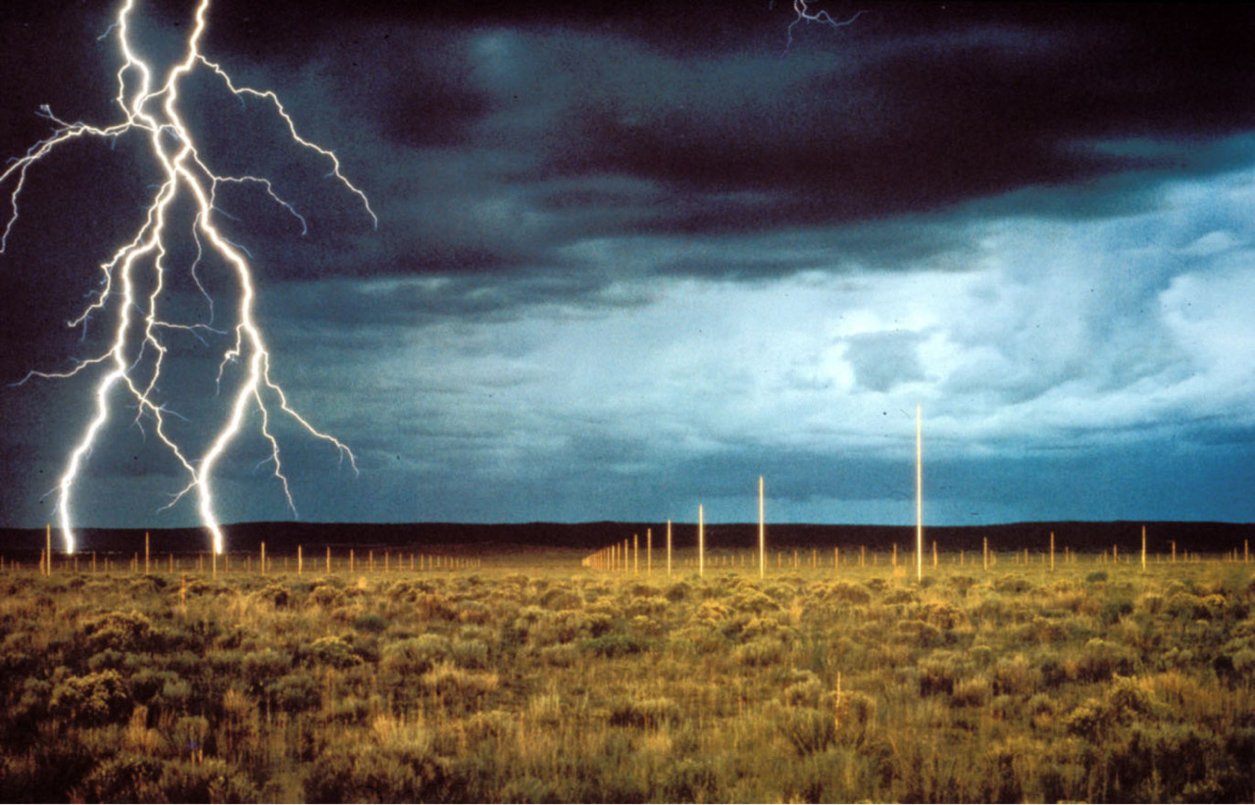 The Lightning Field (1977)
Artist: Walter de Maria
obert Smithson, Spiral Jetty, 1970
Walter de MariaThe Lightning Field, 
New Mexico 1977
Cultural Interpretations
At the terminus of the Silk Road, since the time of the Han Dynasty (206 bce–220 currect era), Dunhuang was the place where the cultures of the East and West first intersected.
Silk Road Map. Reclining Buddha, Mogao Caves, Dunhuang, China
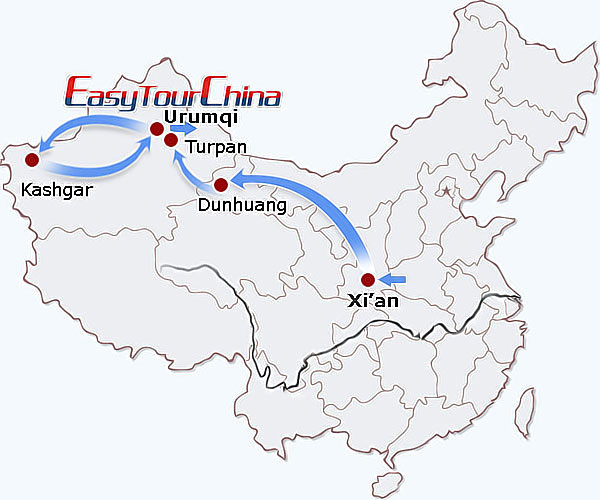 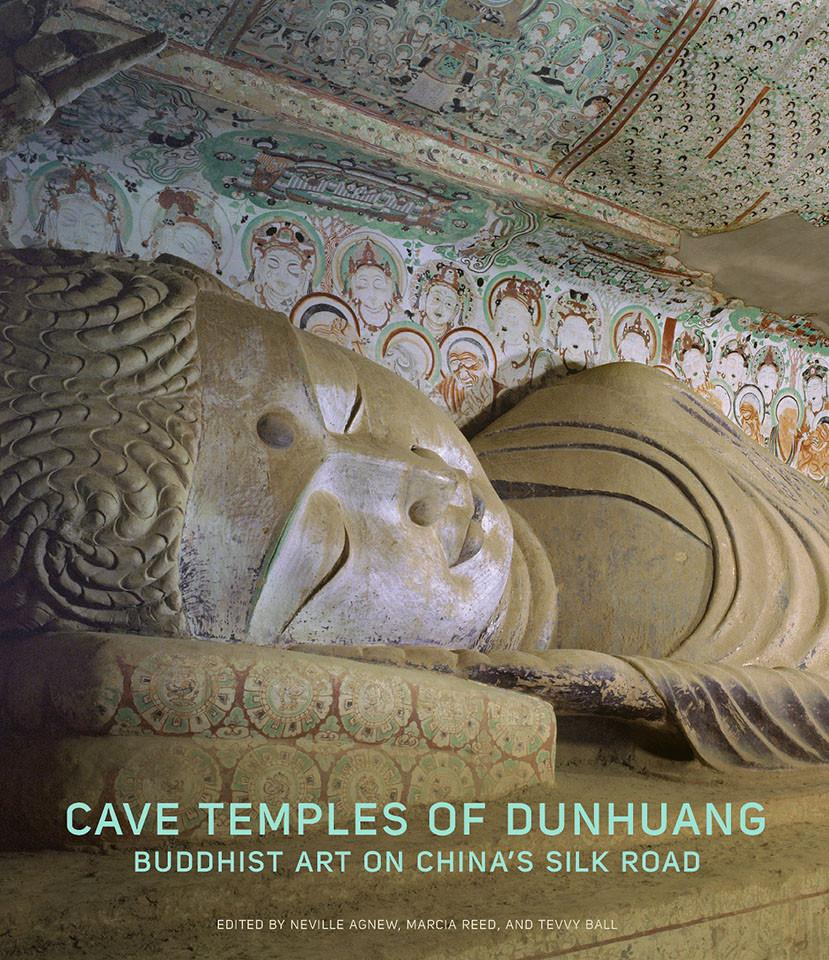 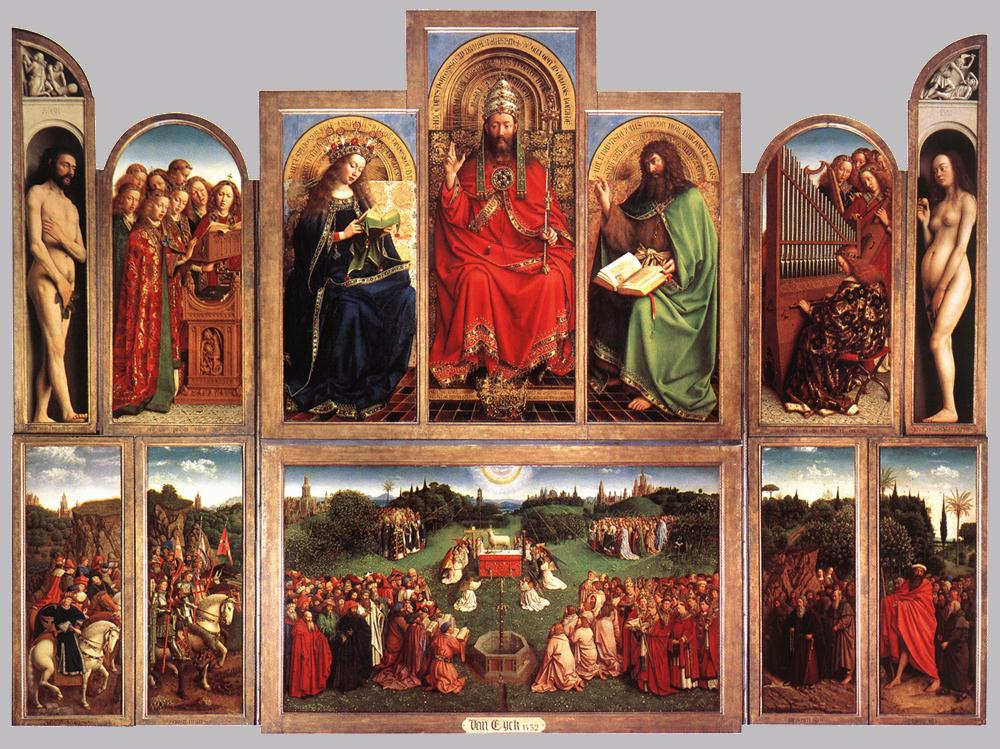 Click on image for video
Jan van Eyek, The Ghent Altarpiece, 1432,  15’ x 11 ‘
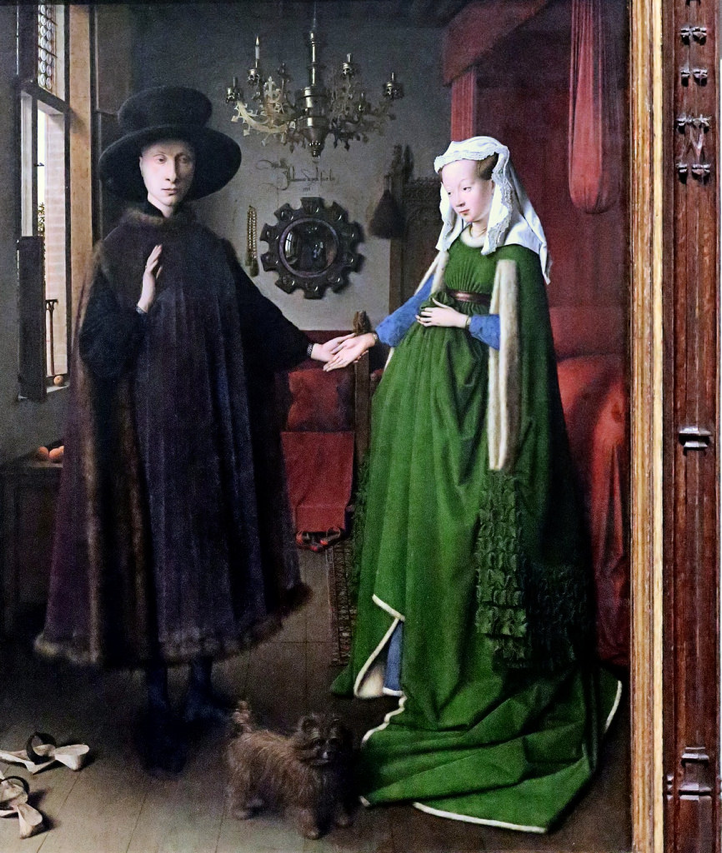 Click on image for video
Jan van Eyek, Giovanni and His Wife, 1434
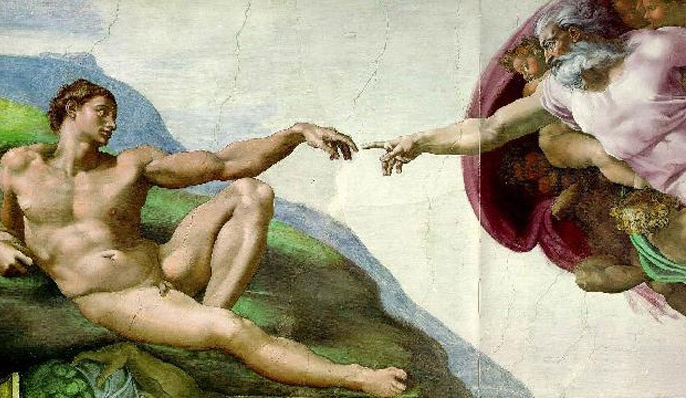 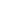 Click on image for video
Michelangelo Buonarroti, Sistine Chapel detail
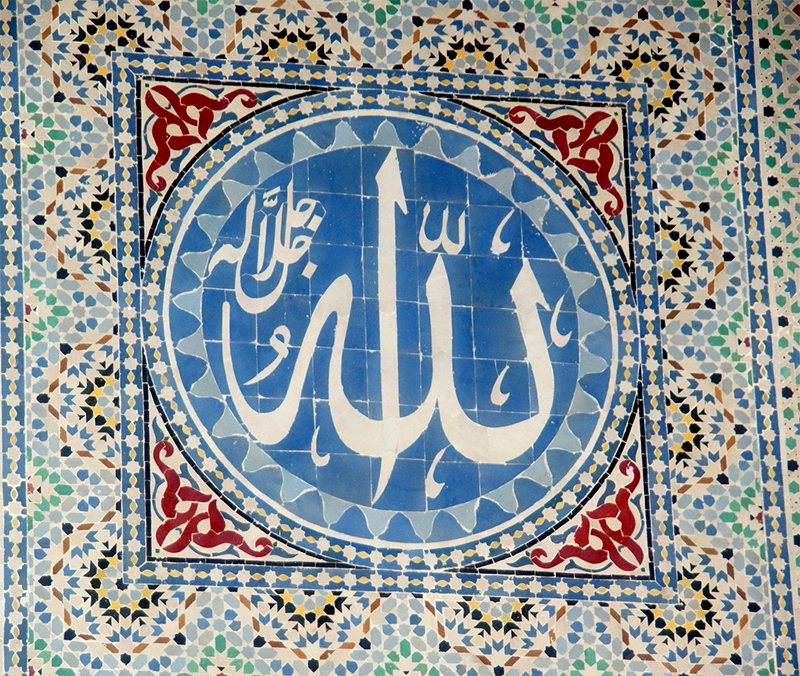 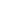 Click on image for video
Isamic patterns and calligraphy
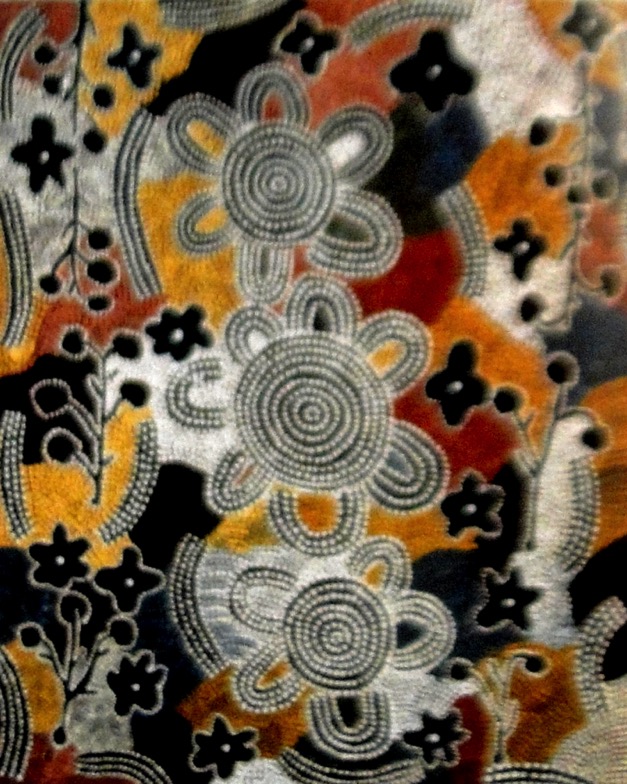 Click on image for video
Old Mick Tjakamrra, Honey Art Dreaming, Australia 1982
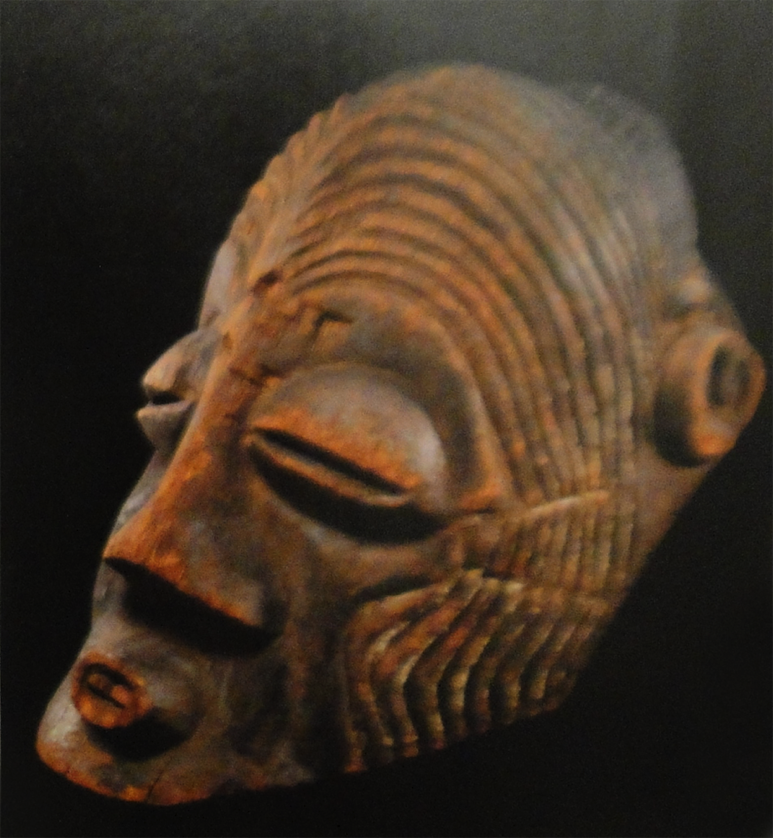 Click on image for video
Africa Dancing Mask, Lake Tanganyika
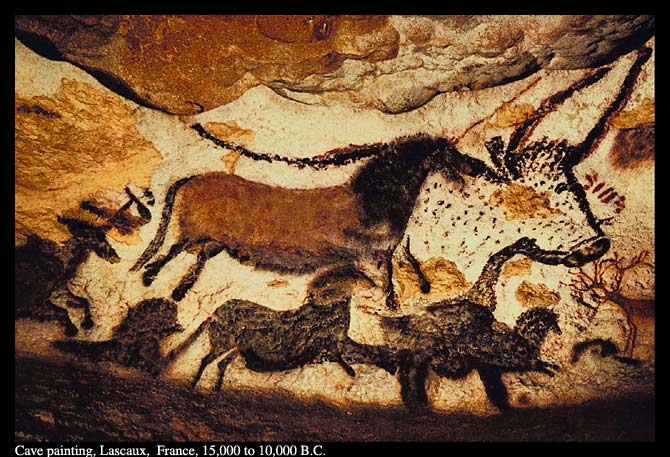 Click on image for video
Prehistoric cave art
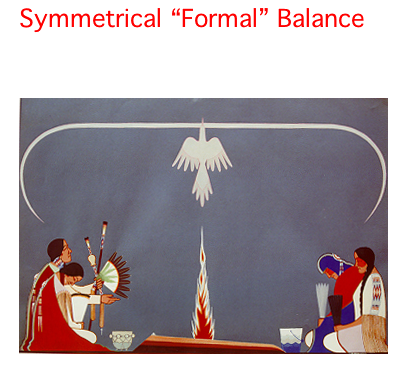 Click on image for more information
Archie Blackowl, Southern Cheyenne, Peyote Ceremony, Oklahoma 1962 collection of Steven Cost
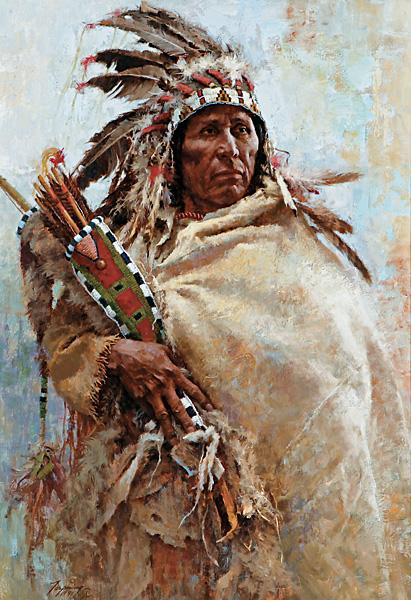 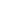 Howard Terpning, Leader of Menby, oil 1977
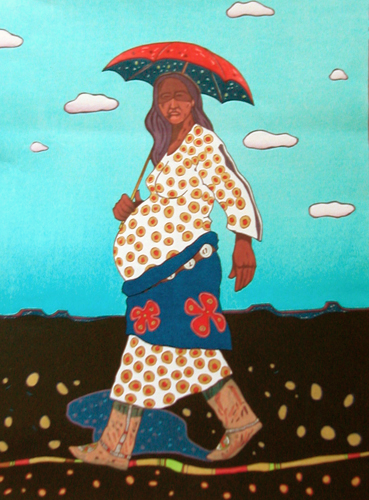 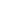 Click on image for video
T. C. Cannon, Gracemont, Okla., Mother Gestating Me While Walking Along the Washita River, 1968
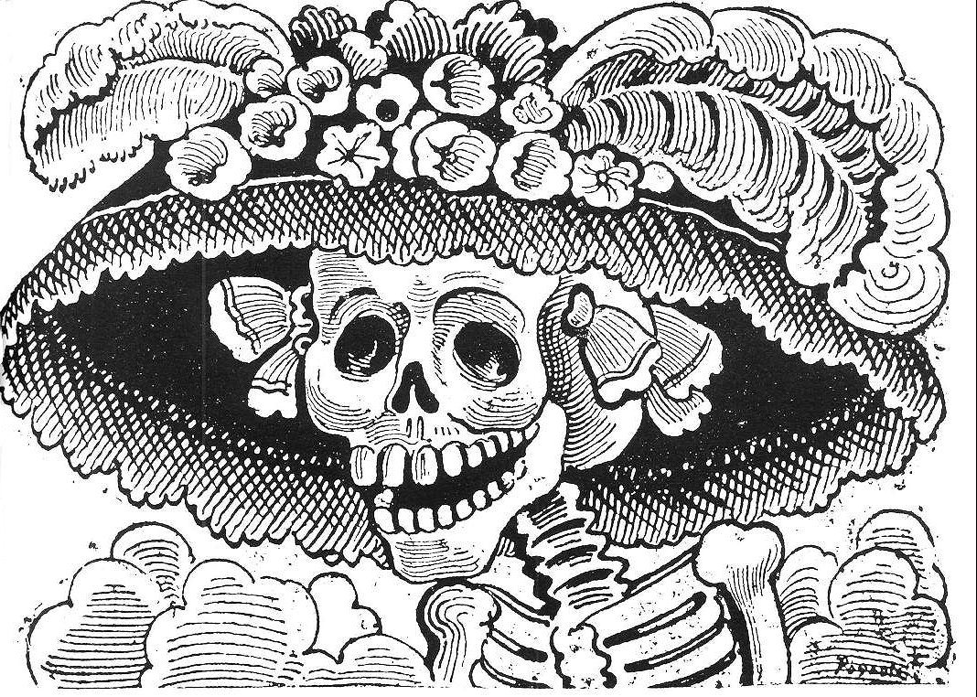 Click on image for video
La Calavera Catrina (‘The Elegant Skull) by Mexican artist and printmaker José Guadalupe Posada, 1852-1913. The woman is often accompanied by a man in a top hat or a Mexican Revolutionary man.
REVIEWJust as dark descended on New York City at 5 pm each night between January 16 and February 12, 2007, five 12-minute 57-second films were played on a loop for five hours, until 10 pm, in different combinations across eight different external walls of the Museum of Modern Art. What is the title of this art installation?
REVIEWWhat medium did Cai Guo-Qiang use to create Footprints of History, that was used for the opening ceremony of the 2008 Beijing Olympic Games?
REVIEWPhysically, visual processing can be divided into three steps. They are: reception —> extraction —> inference
REVIEWAll people are or can be creative, but not all people possess the energy, ingenuity, and courage of conviction that are required to make art.
REVIEWWhile differing from culture to culture and from time to time, the term, “aesthetic,” refers to our sense of the beautiful.
REVIEWGenerally, we refer to works of art as either representational or abstract.
REVIEWOld Mick Tjakamarra, made a painting that depicts the landscape of Papunya Tula, Austrailia. What is the title of the painting?
REVIEWWhat art term is used to define what a work of art expresses or means (or suggests to the viewer’s imagination)?
REVIEWWhat is the term used when cultural conventions are often carried forward from one generation to the next by means of a system of visual images the meaning of which is widely understood by a given culture?
REVIEWWhat do we call art that is so realistic that it creates an illusion that “fools the eye”?
REVIEWWhat do we call art and artists who are considered historically ahead of their time?